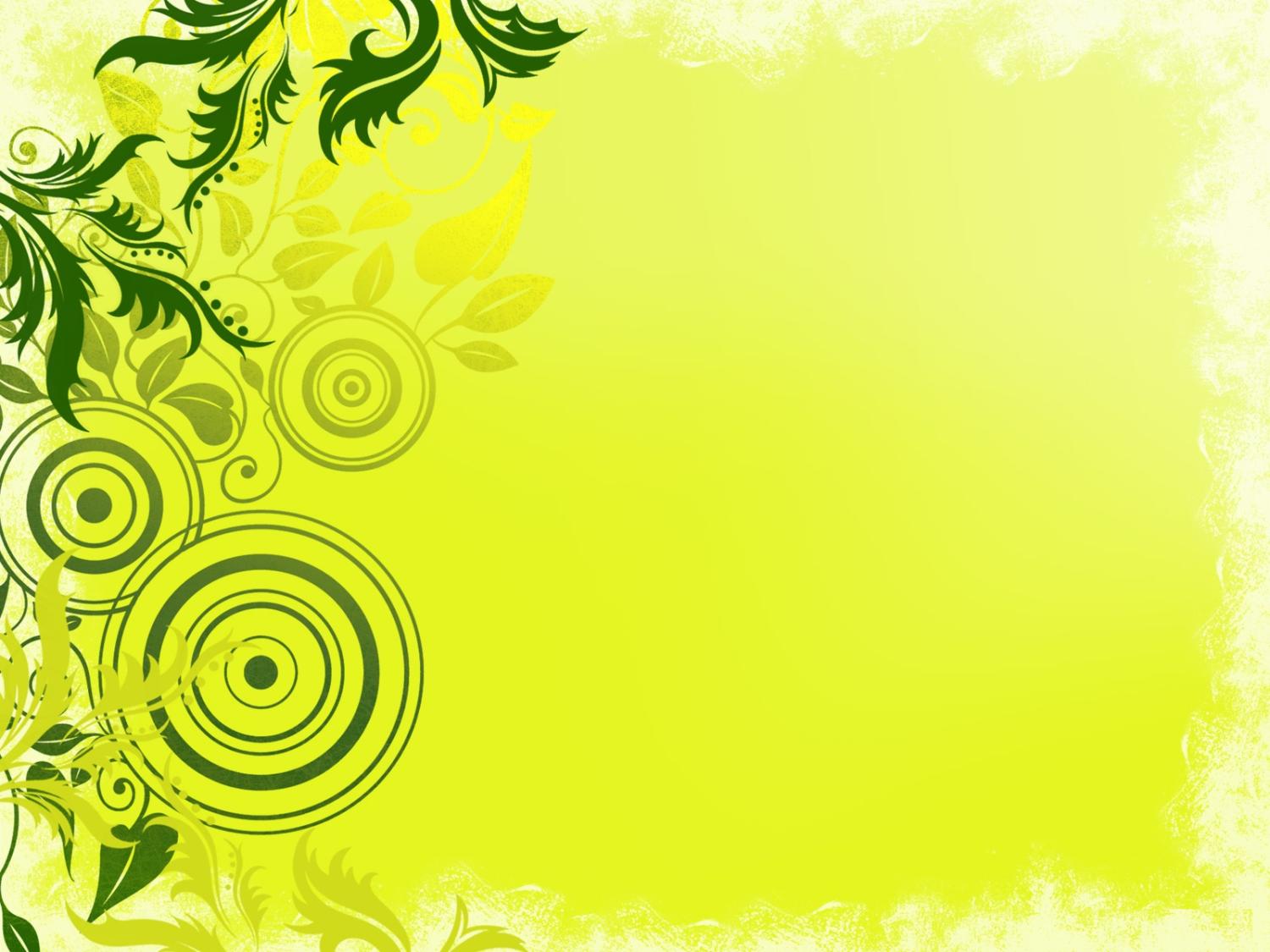 Муниципальное автономное дошкольное образовательное учреждение детский сад  № 1 «Сказка»
« Оздоровительная работа с дошкольниками 
в летний период»


Подготовила воспитатель
Можнова Наталья Викторовна







Г. Приморско-Ахтарск
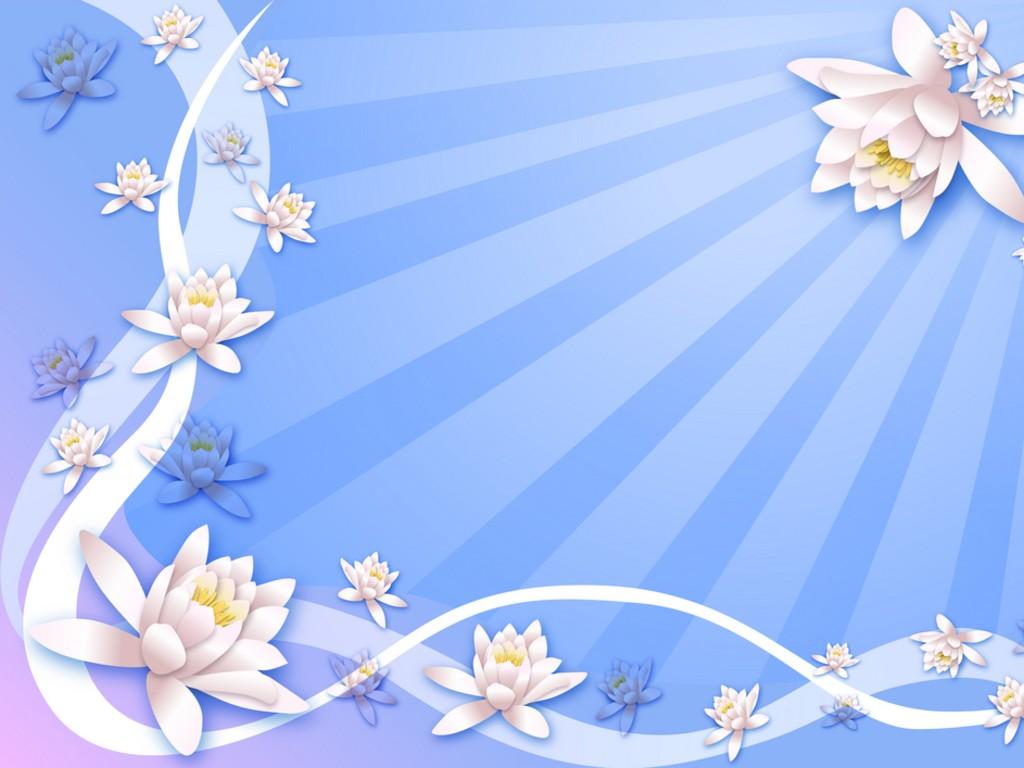 Цель:                                 Укрепление и сохранение здоровья детей посредством оздоровительных мероприятий в летний период.Задачи:                                                                                      1.Реализование системы мероприятий, направленной на оздоровления и физическое развитие детей.2. Создание условий для игровой деятельности детей.3. Осуществление педагогического и медицинского просвещения родителей по вопросам воспитания и оздоровления детей в летний период.4.Создание условий для предупреждение детского травматизма через реализацию различных форм деятельности.5.Развитие физических качеств, накопление и обогащение двигательного опыта детей.6.Формирование у воспитанников потребности в двигательной активности и физическом совершенствовании.
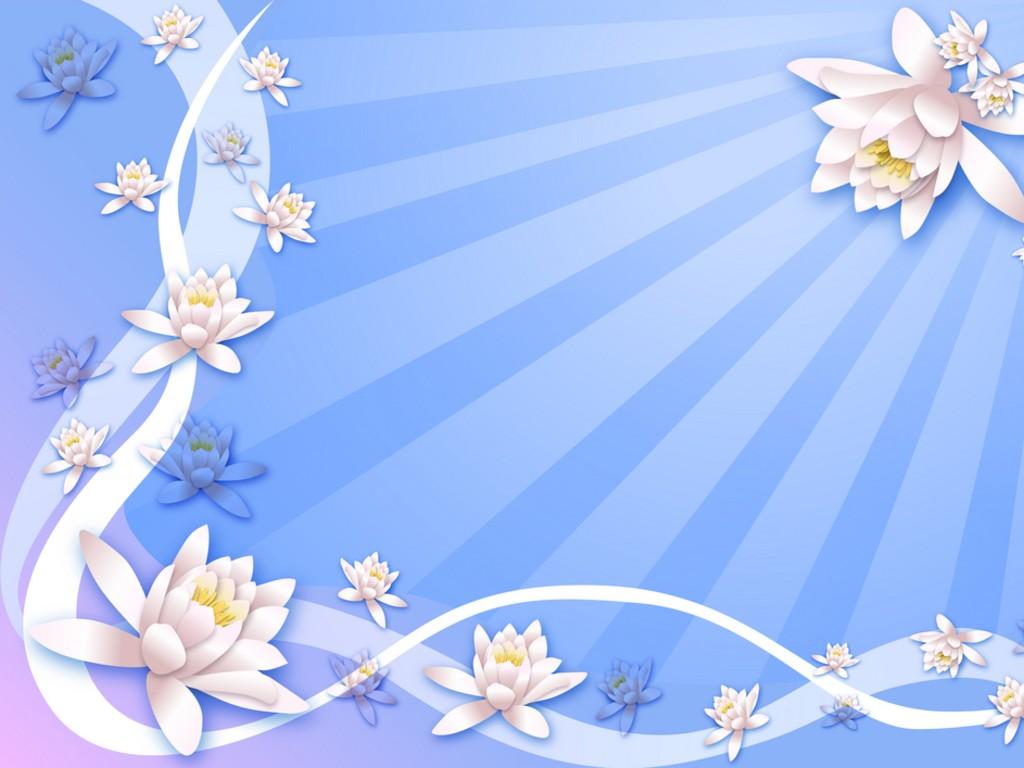 Принципы оздоровительной работы1.Систематическое использование физкультурно-оздоровительных и закаливающих технологий.2.Учет индивидуальных особенностей детей.3.Положительный эмоциональный настрой детей.4.Доступность используемых технологий.
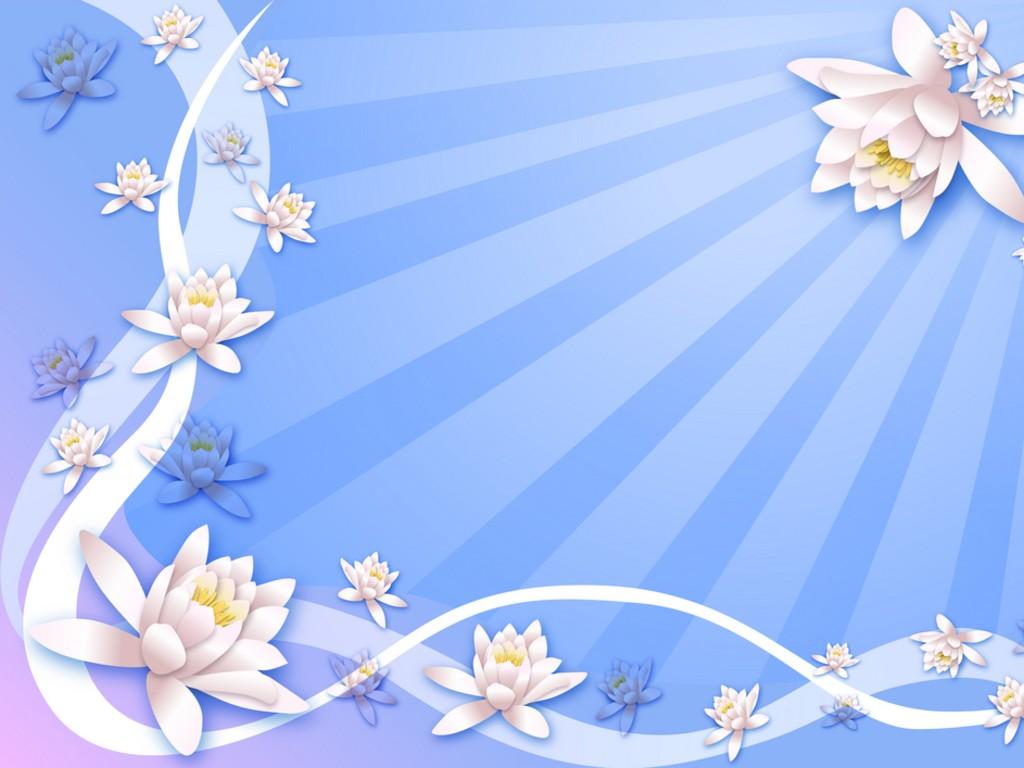 Специфика работы  в летний период
Утренняя гимнастика  как и все виды физических упражнений  проводится на свежем воздухе. Физическую культуру рекомендуется проводить в первой половине дня до 11 часов. В физкультурную деятельность необходимо включать беговые упражнения, упражнения для профилактики нарушений осанки и стопы, упражнения на совершенствование функций внешнего дыхания.На прогулке в дни, когда не проводятся физическая культура и музыкальные занятия, рекомендуется включать подвижные игры большой интенсивности, игры-эстафеты, спортивные игры, игры-соревнования или бег в нарастающем темпе (дозировать в зависимости от возраста).Летом нужно уделять время для организации пеших прогулок , экскурсий. При организации прогулок необходимо соблюдать требования к одежде и обуви, и соблюдать питьевой режим.Самостоятельная двигательная деятельность в основном реализуется во вторую половину дня. Для этого следует более широко использовать оборудование спортивных площадок и инвентаря на участках групп.
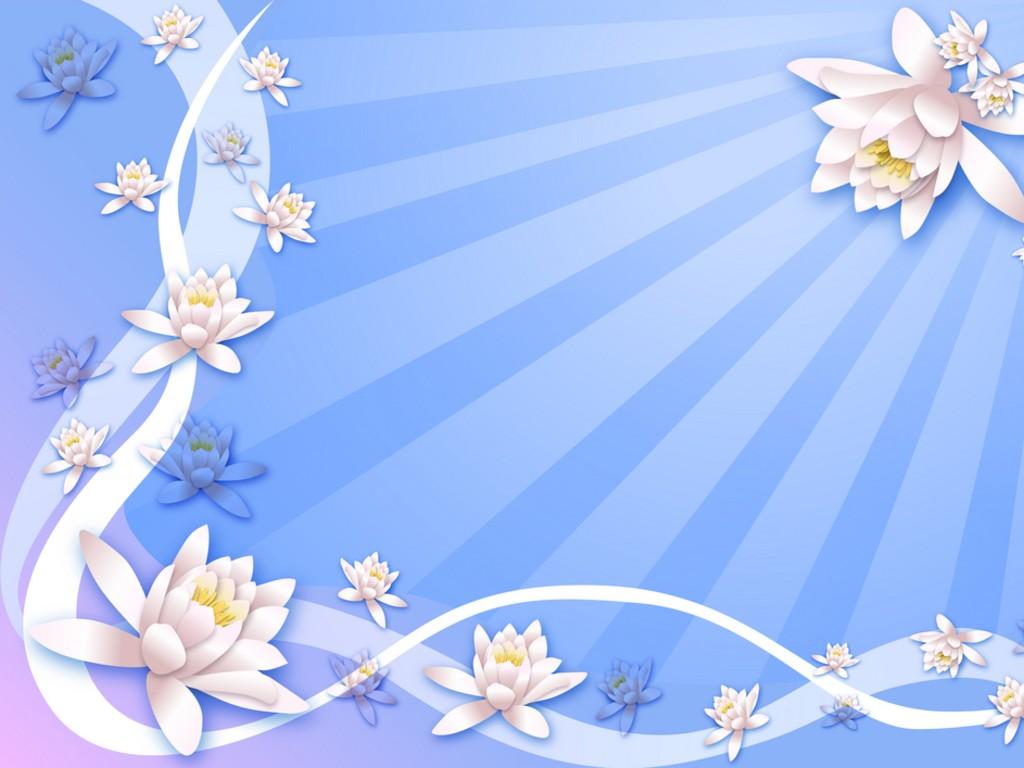 Формы оздоровительной работы
Физкультурно – оздоровительные:  утренняя гимнастика на свежем воздухе;                                                           занятия по физическому развитию;                                                            подвижные игры;                                                          спортивные праздники и развлечения;                                                          различные виды гимнастики;                                                          дневной сон с доступом свежего  воздуха.Закаливающие:                            прогулки  на свежем воздухе;                                                         хождение босиком по массажным дорожкам;                                                         умывание холодной водой;                                                         обливание ног;                                                         обширное обливание;                                                         игры с водой;                                                         солнечные, световоздушные ванны;                                                         проветривание помещений.Профилактические:  витаминотерапия – сок, фрукты и овощи в питании детей ежедневно.
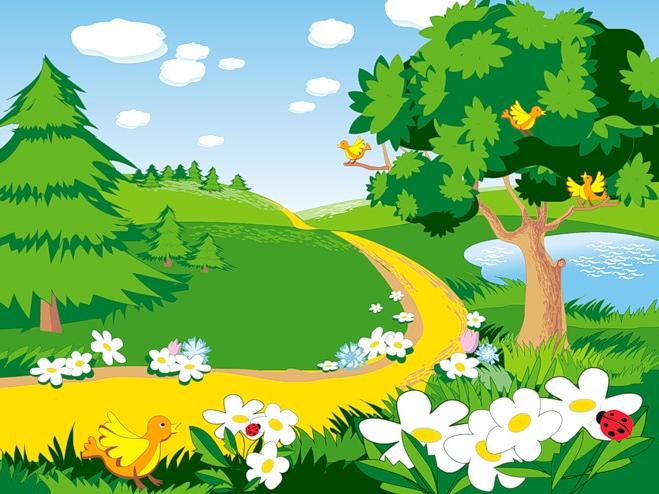 Утренняя гимнастика
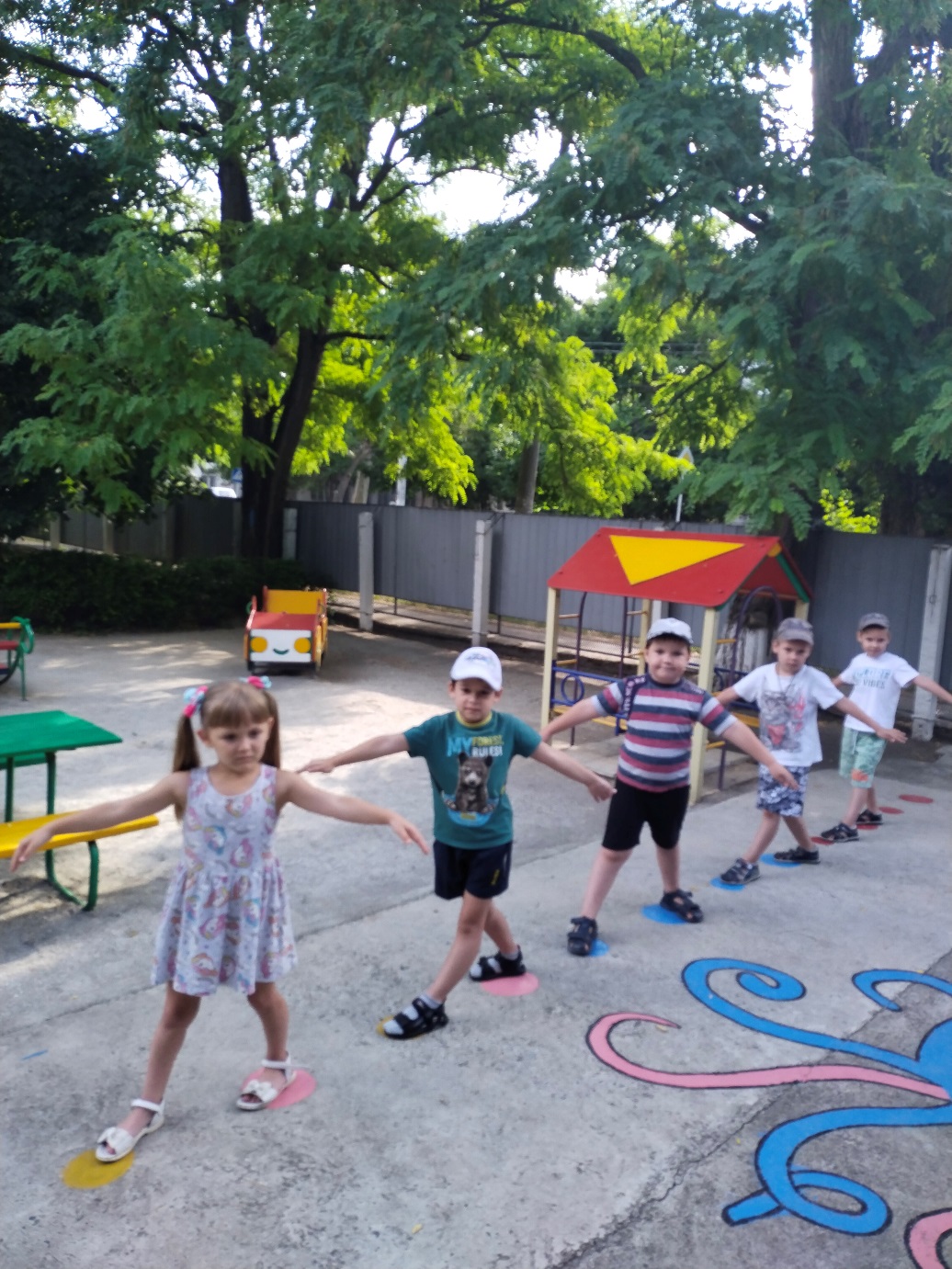 Повышая жизненный тонус организма, утренняя гимнастика создает благоприятные условия для дальнейшей деятельности, благотворно влияет на развитие организованности, дисциплинированности, выдержки.
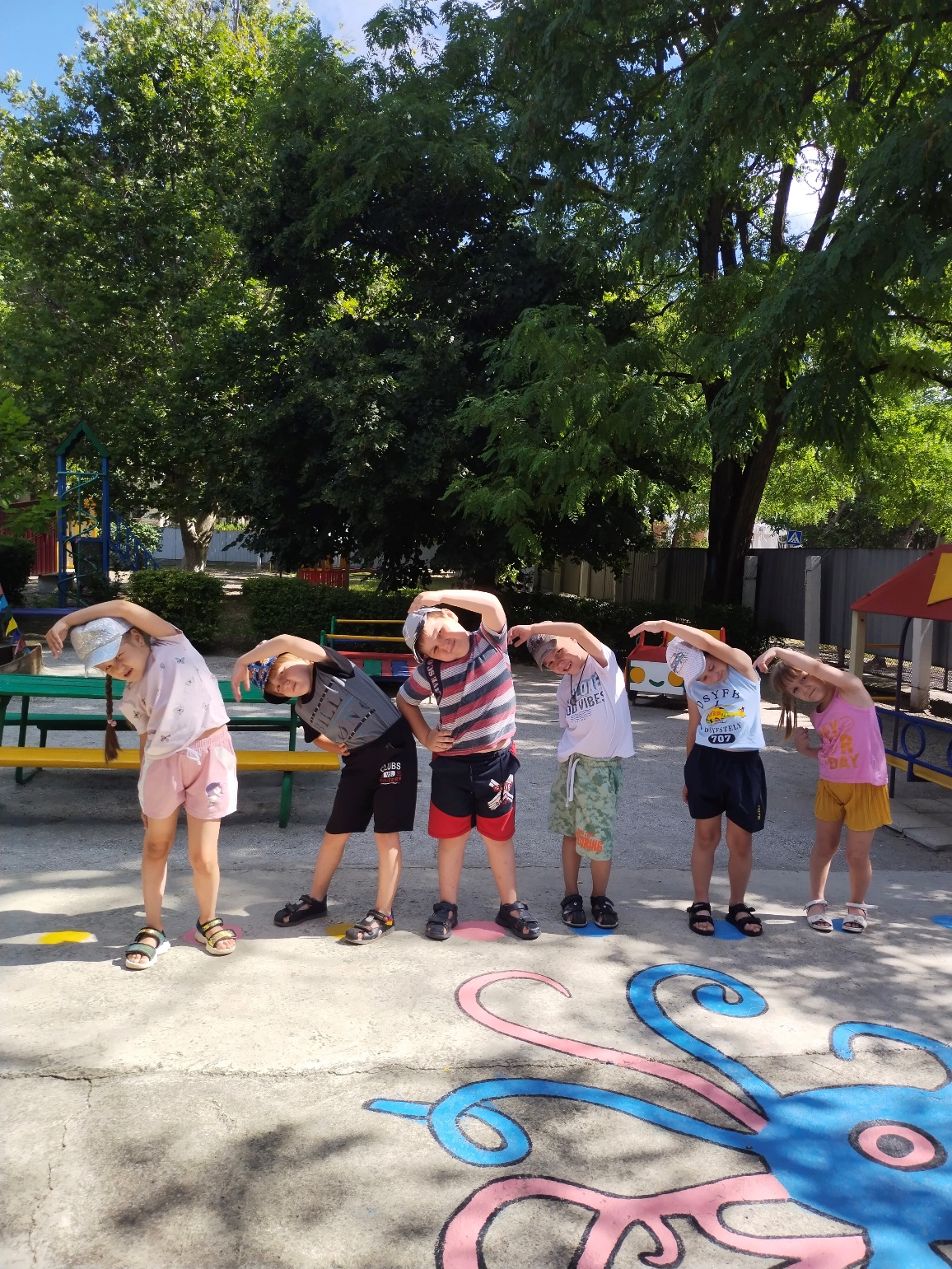 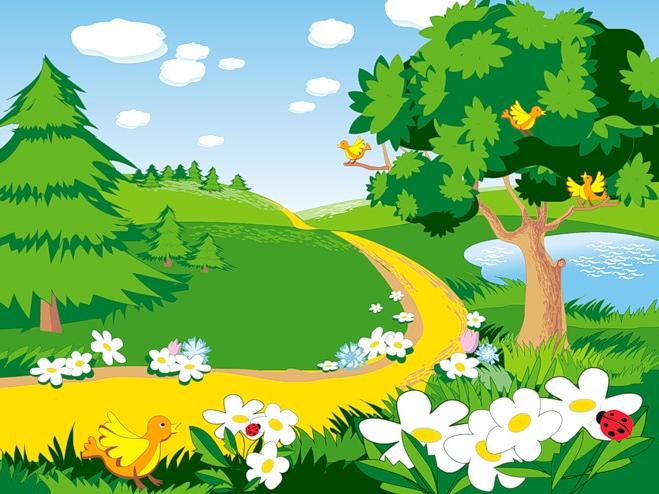 занятия по физическому развитию
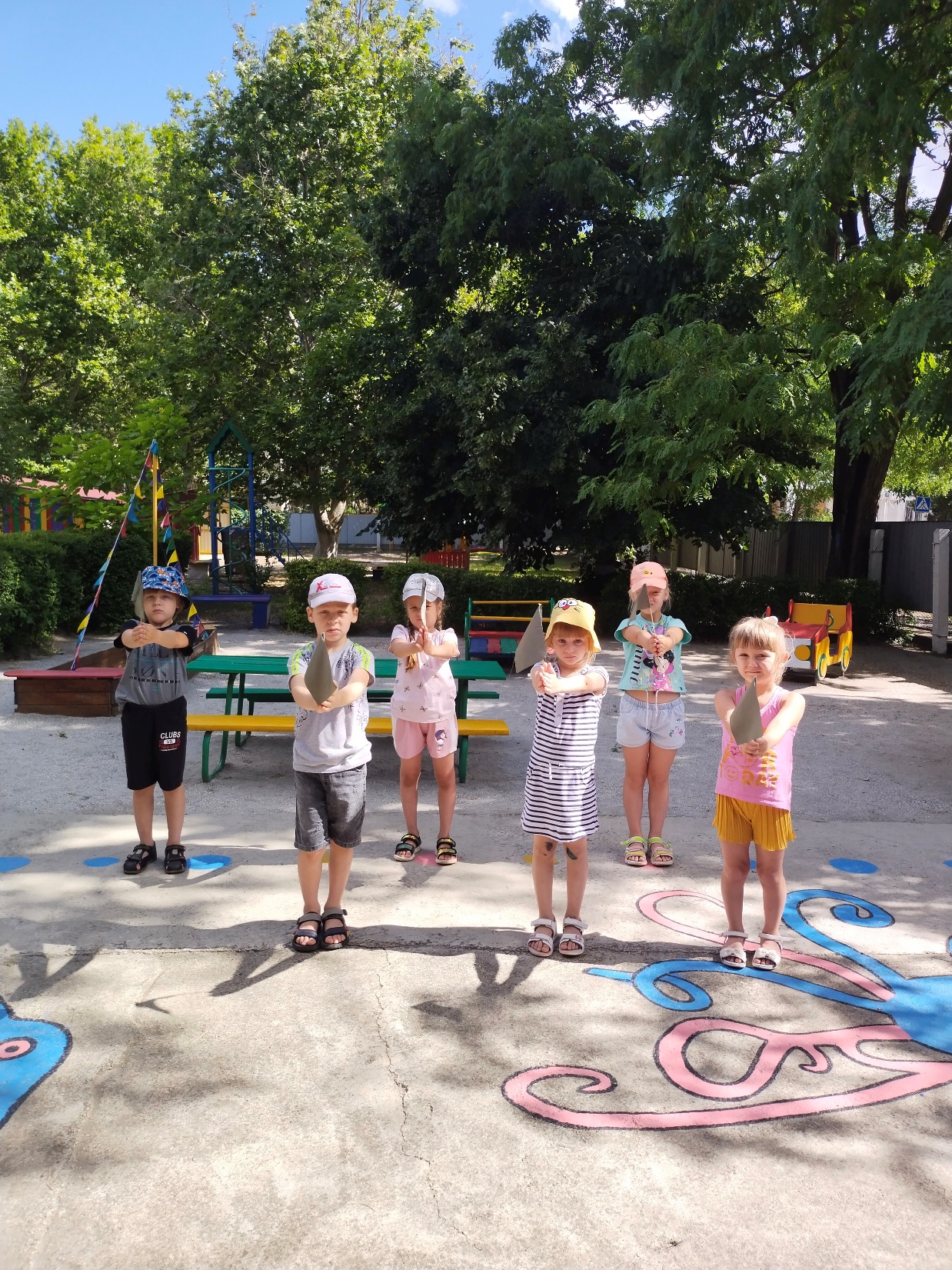 Физическое развитие в детском саду предусматривает охрану и укрепление здоровья, полноценное физическое развитие и своевременное формирование у дошкольников двигательных навыков и умений.
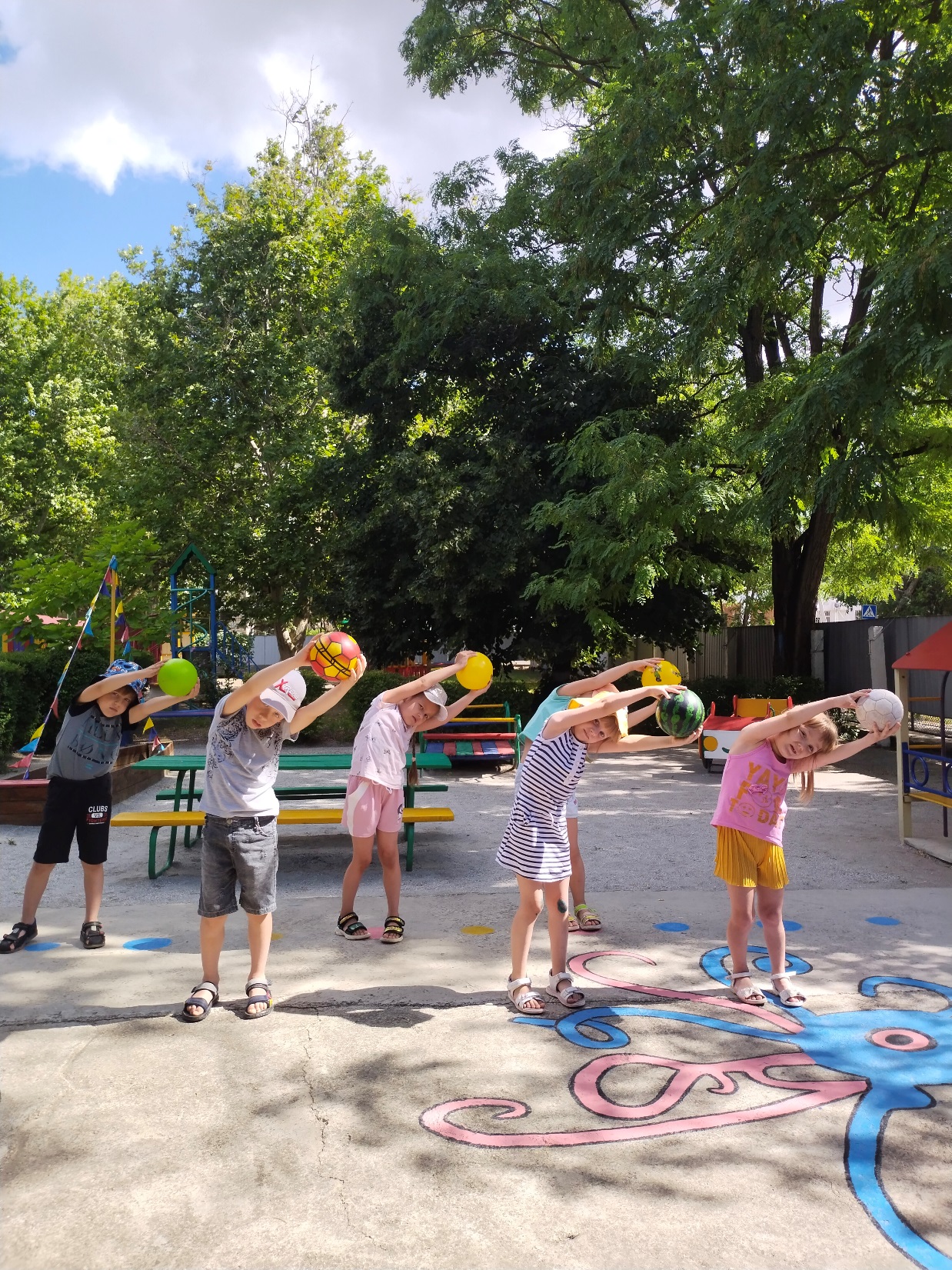 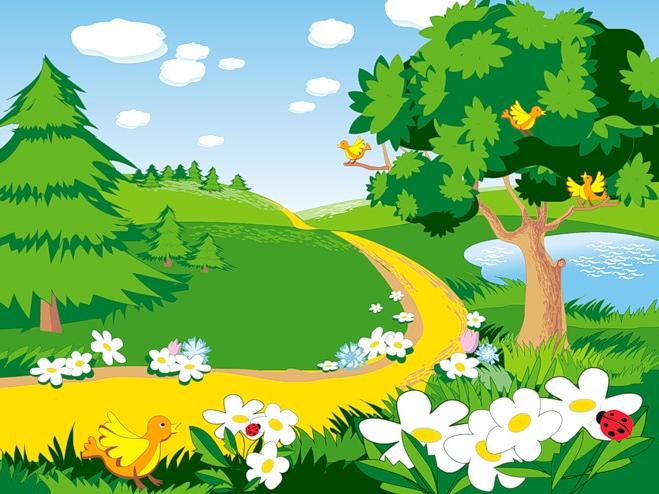 Подвижные игры
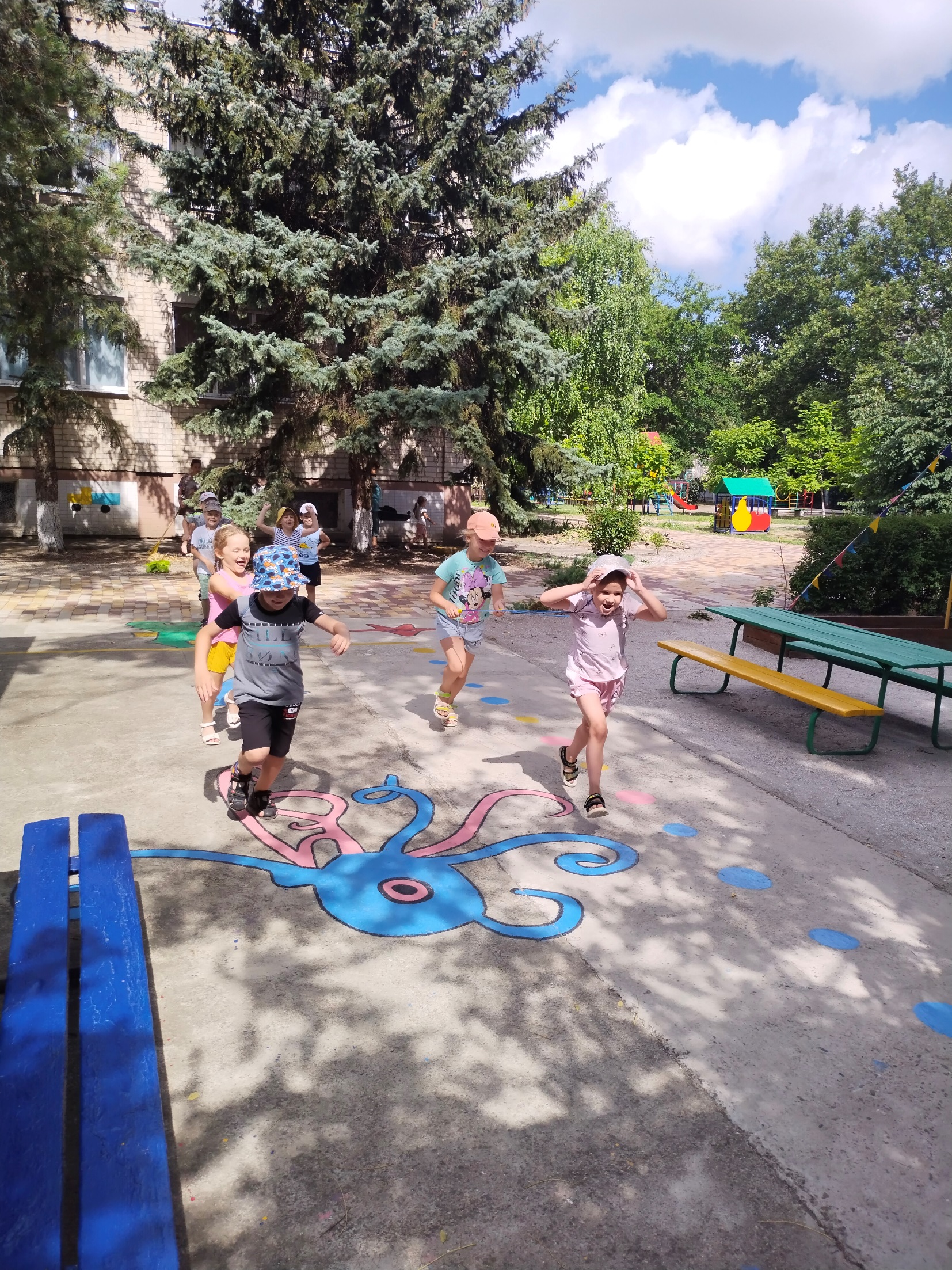 Подвижные игры не только оказывают влияние на эмоциональную и физическую разрядку растущего организма, 
но и играют воспитательную и развивающую роль в деятельности дошкольника, оказывают влияние на развитие внимания, координации, воображения и памяти детей.
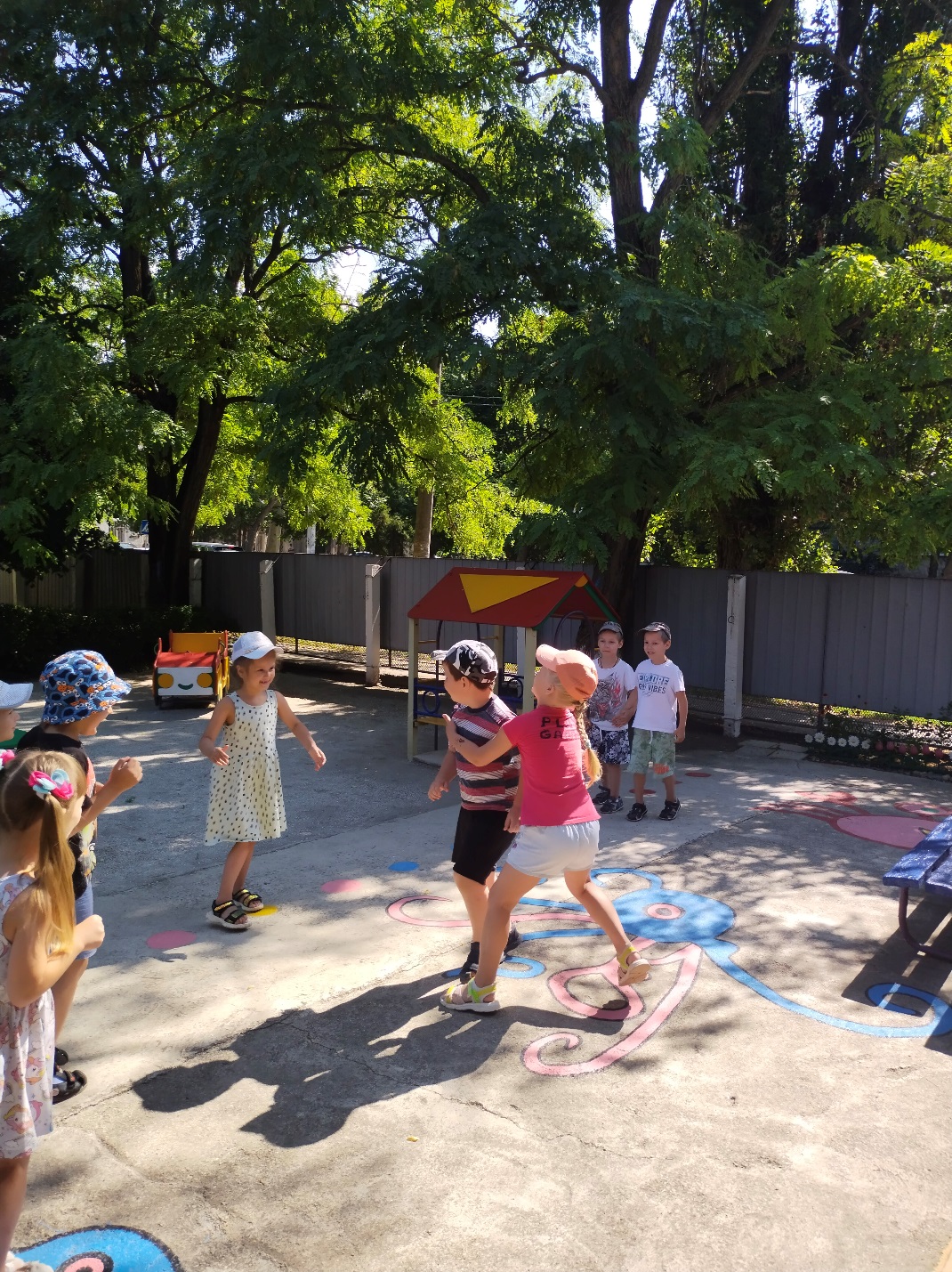 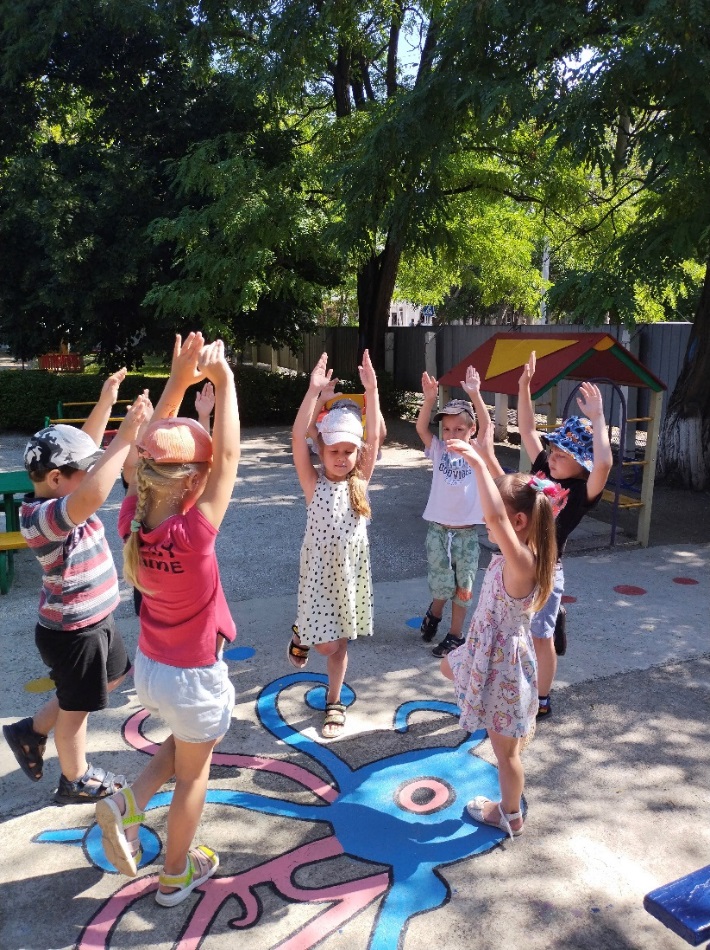 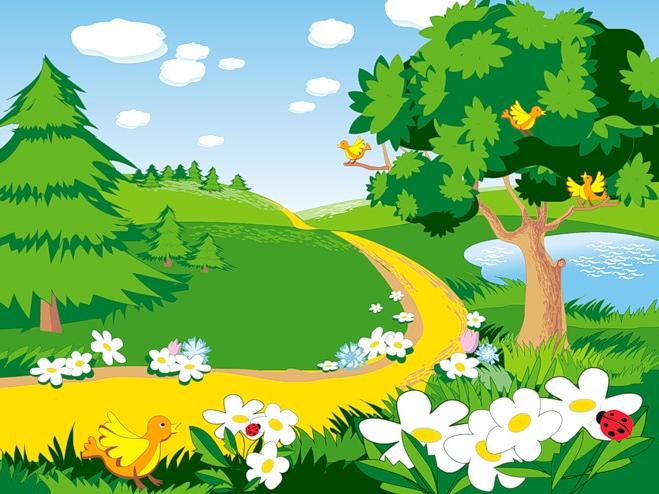 Игровые упражнения
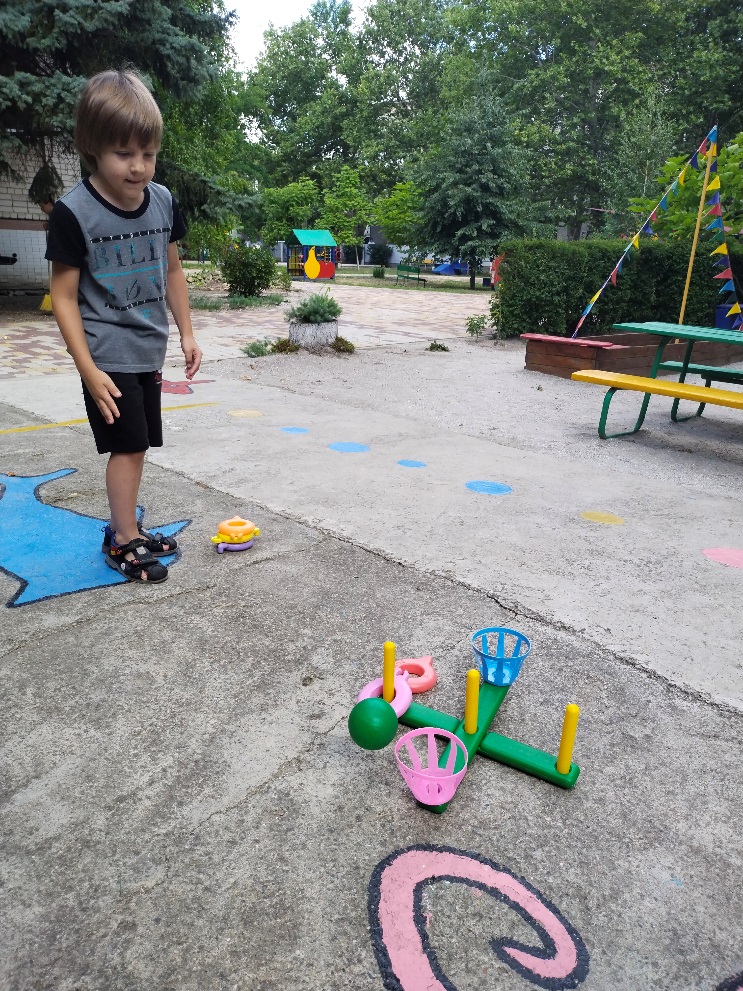 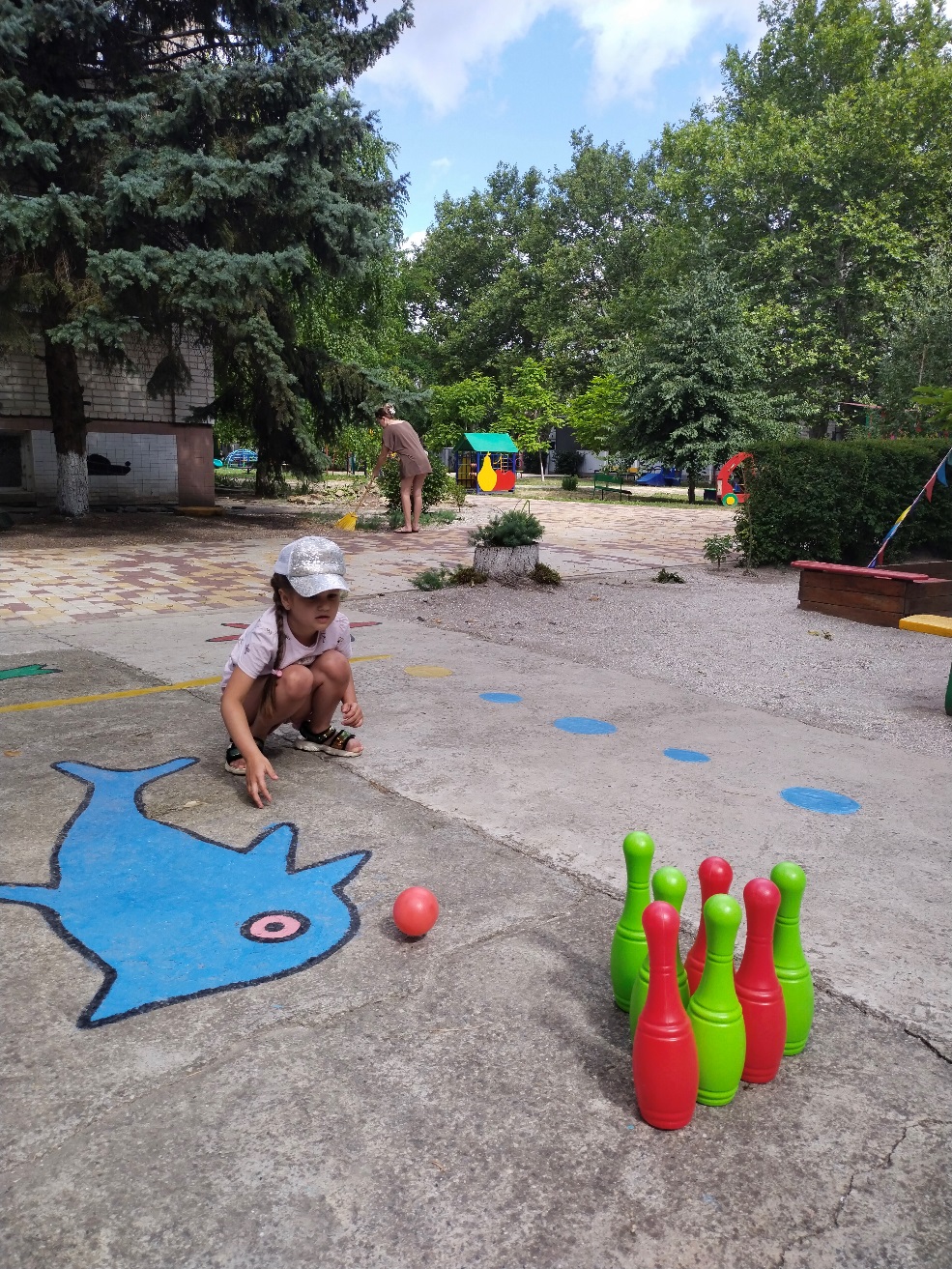 Игровые упражнения проводятся ежедневно с целью тренировки, закрепления двигательных навыков. С их помощью на прогулке успешно решаются оздоровительные, образовательные и воспитательные задачи.
В игровых упражнениях преследуются цели прямого обучения детей основным движениям.
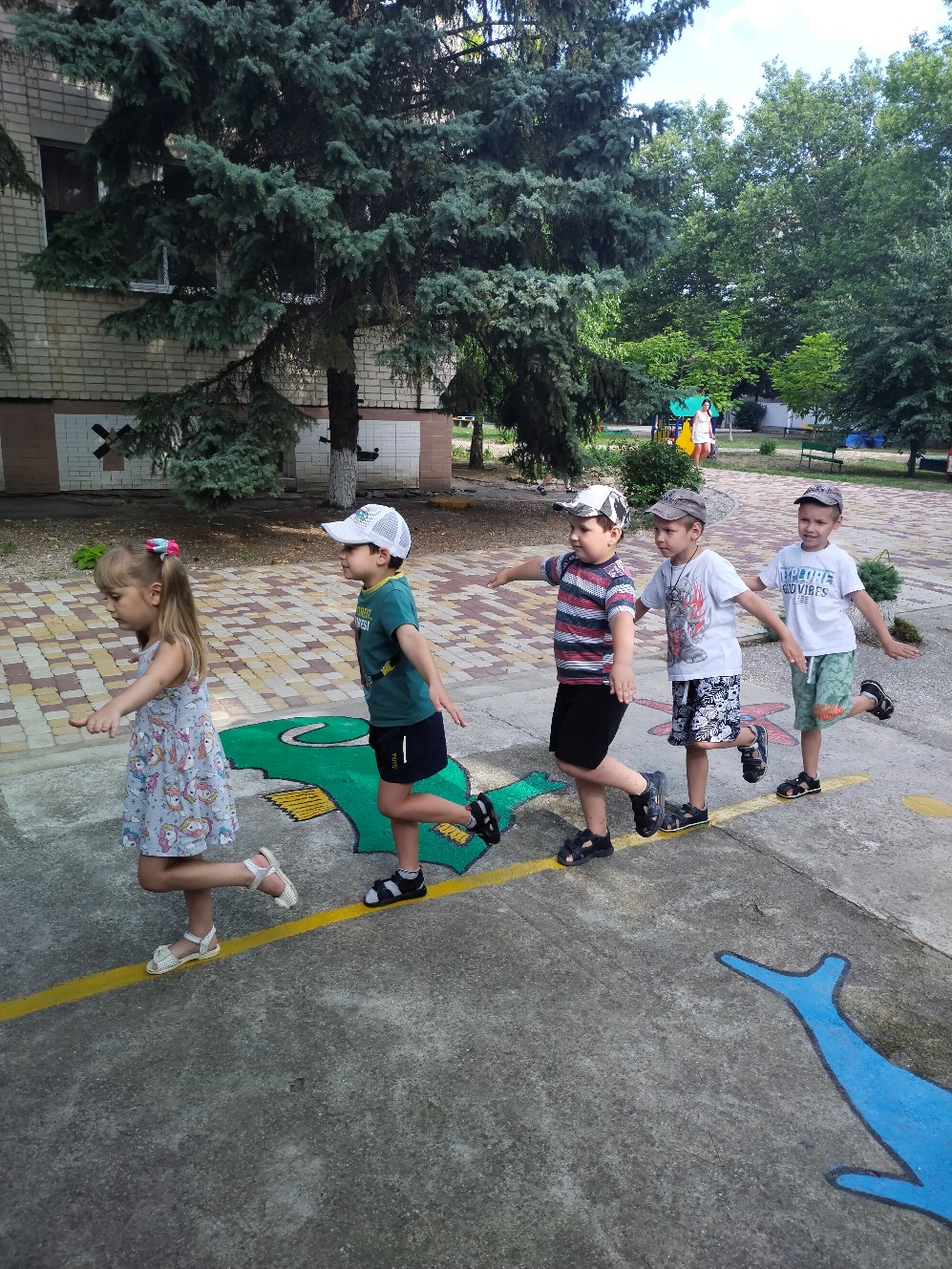 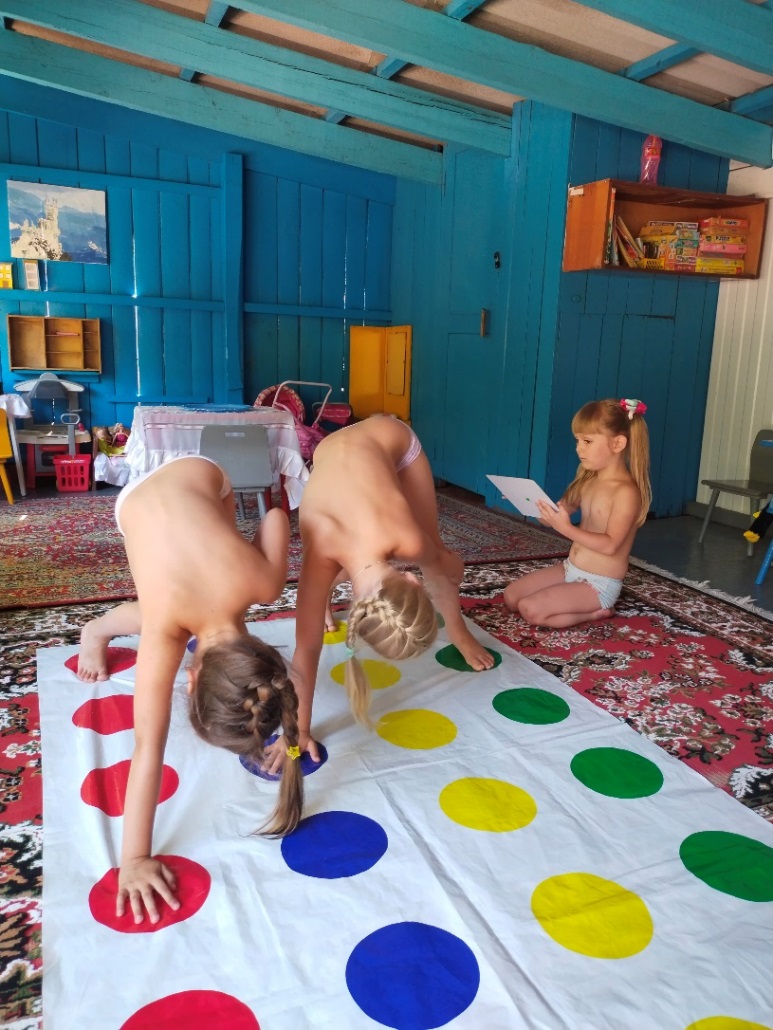 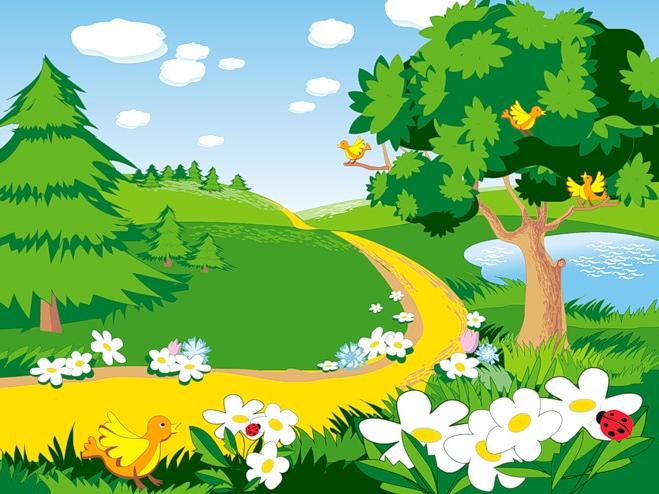 Различные виды гимнастики:
 гимнастика пробуждения                                 дыхательная гимнастика
Гимнастика пробуждения обеспечивает плавный переход от сна к бодрствованию, готовит к активной деятельности, помогает поднять настроение, мышечный тонус, а также обеспечивает профилактику нарушений осанки и плоскостопия.
Дыхательная гимнастика способствует развитию и укреплению грудной клетки, повышает общий жизненный тонус, сопротивляемость и устойчивость организма к простудным заболеваниям. а также выносливость при физических нагрузках.
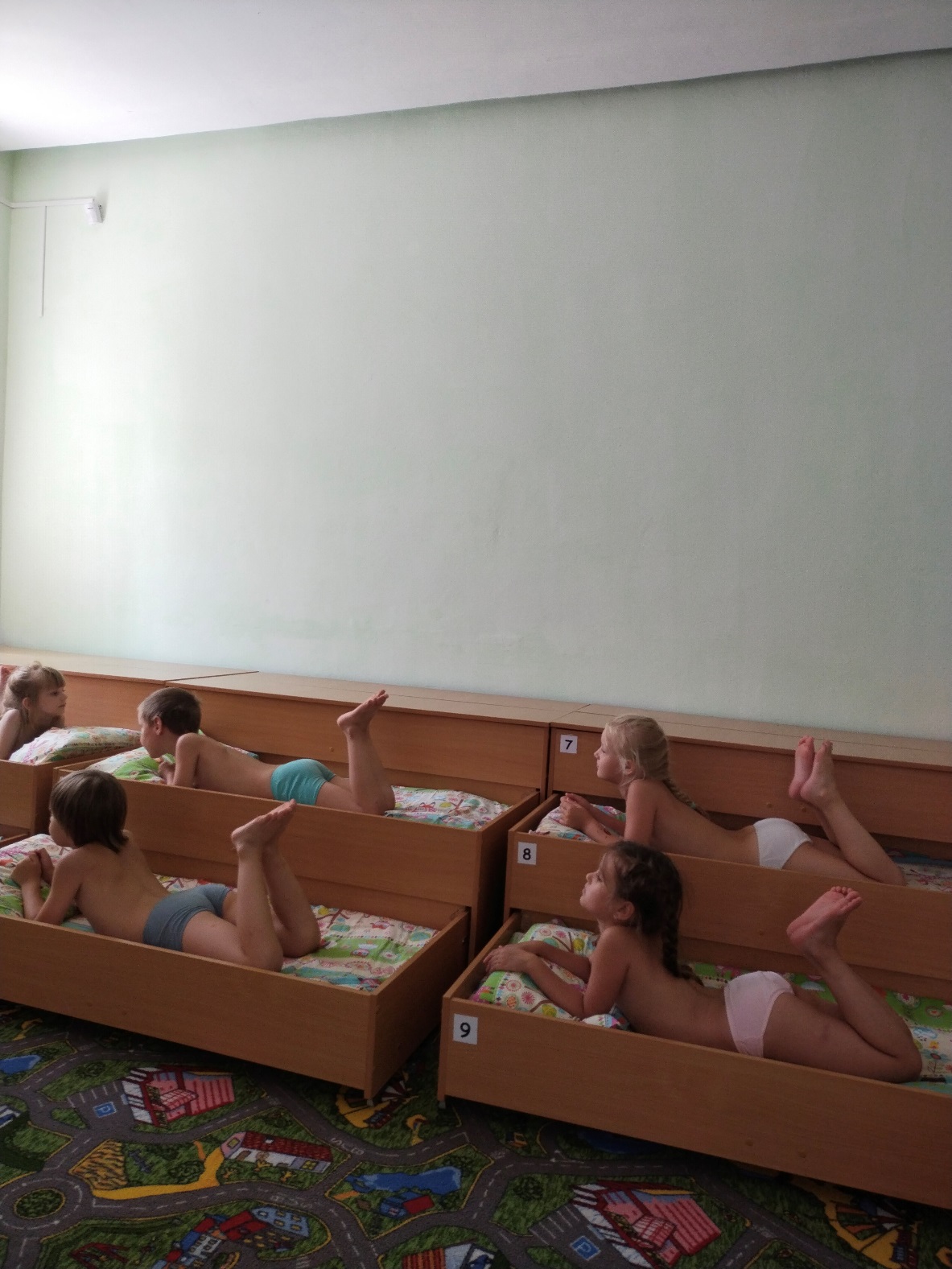 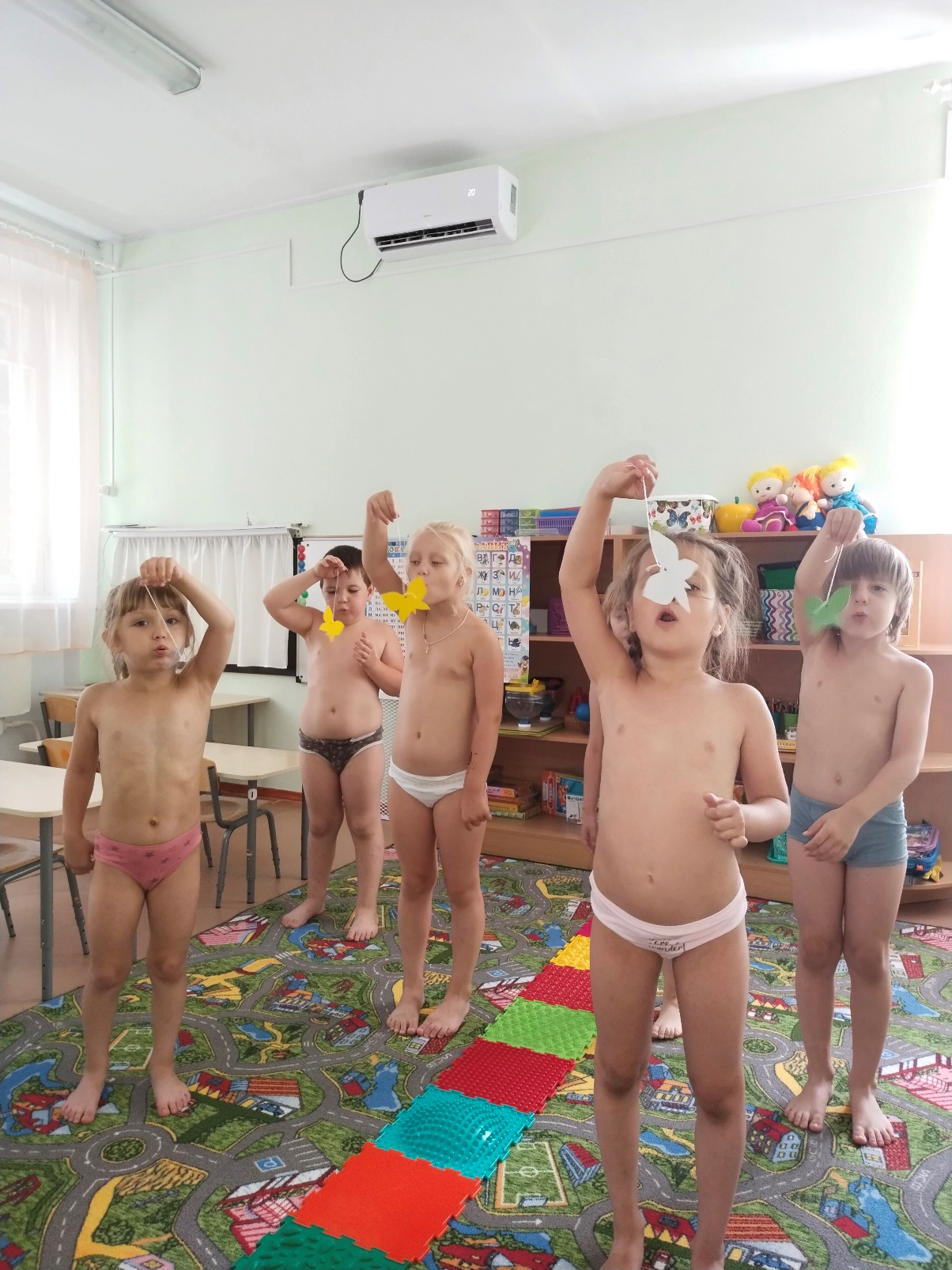 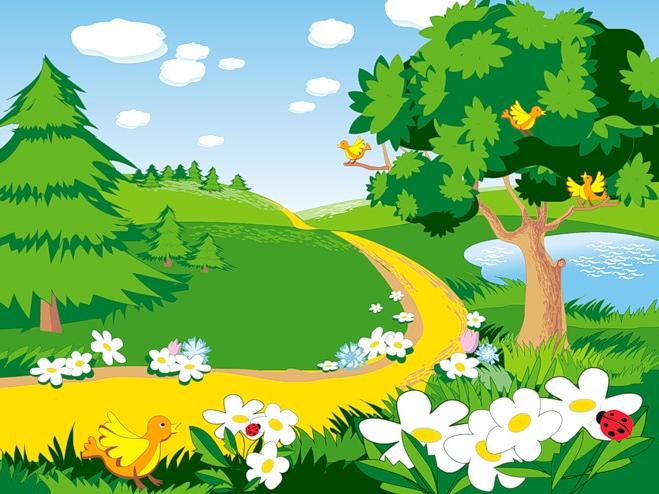 гимнастика для глаз                          ходьба по массажным дорожкам
  игры на развитие мелкой моторики
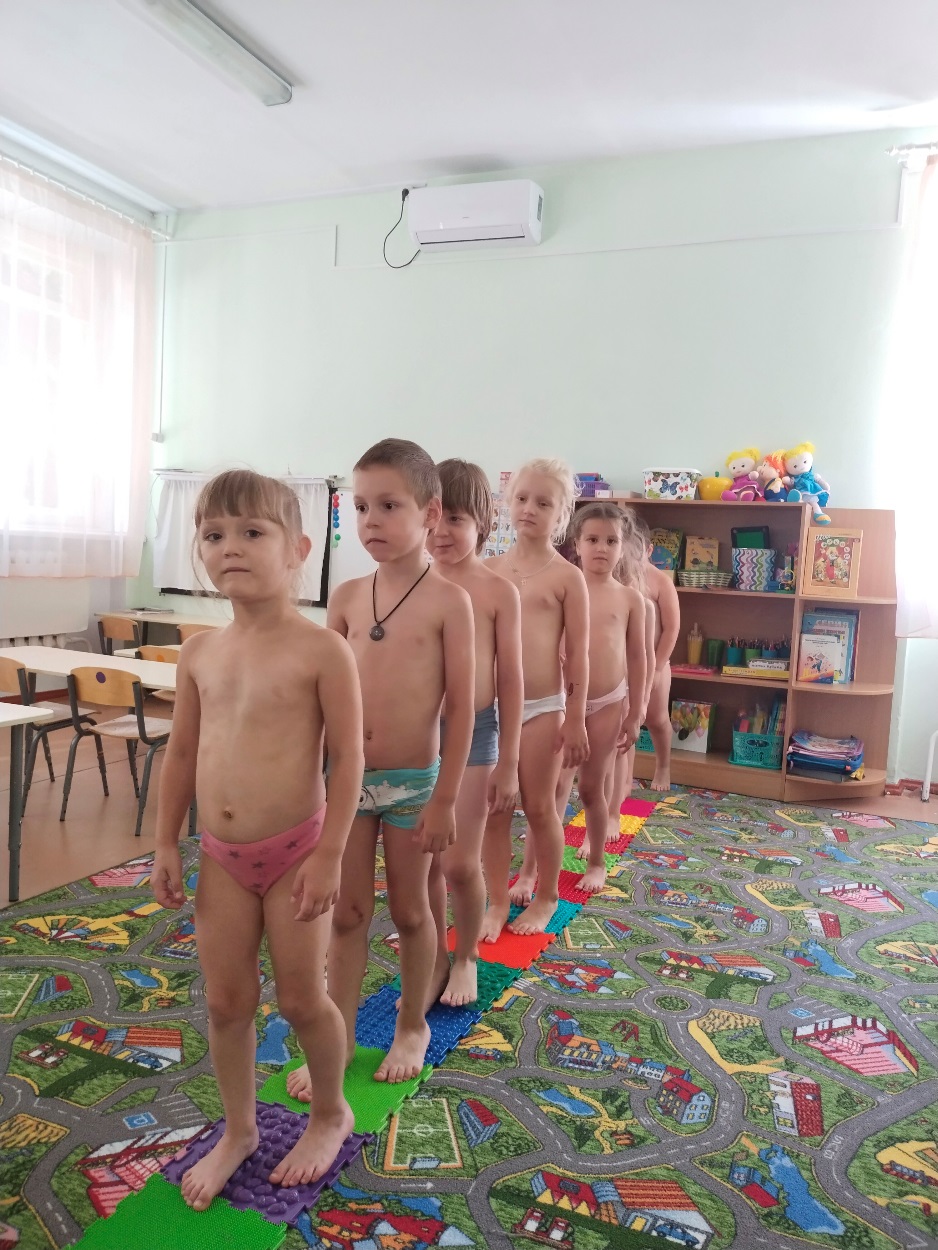 Гимнастика для глаз укрепляет глазные мышцы; предупреждает утомление глаз; снимает напряжение;является профилактикой нарушений зрения.
Интенсивное воздействие на кончики пальцев стимулирует прилив крови к рукам, что благоприятствует психоэмоциональной устойчивости, повышает функциональную деятельность головного мозга, тонизирует весь организм.
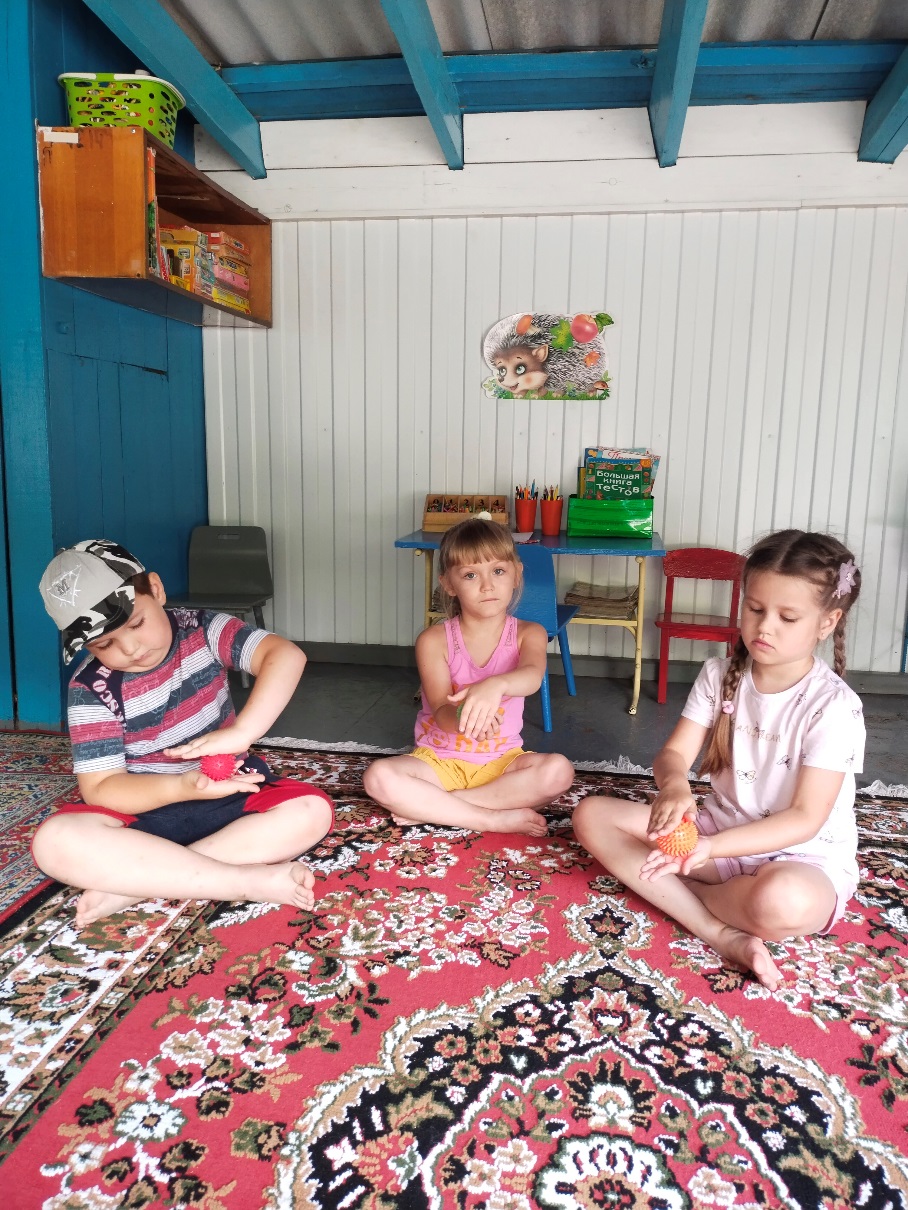 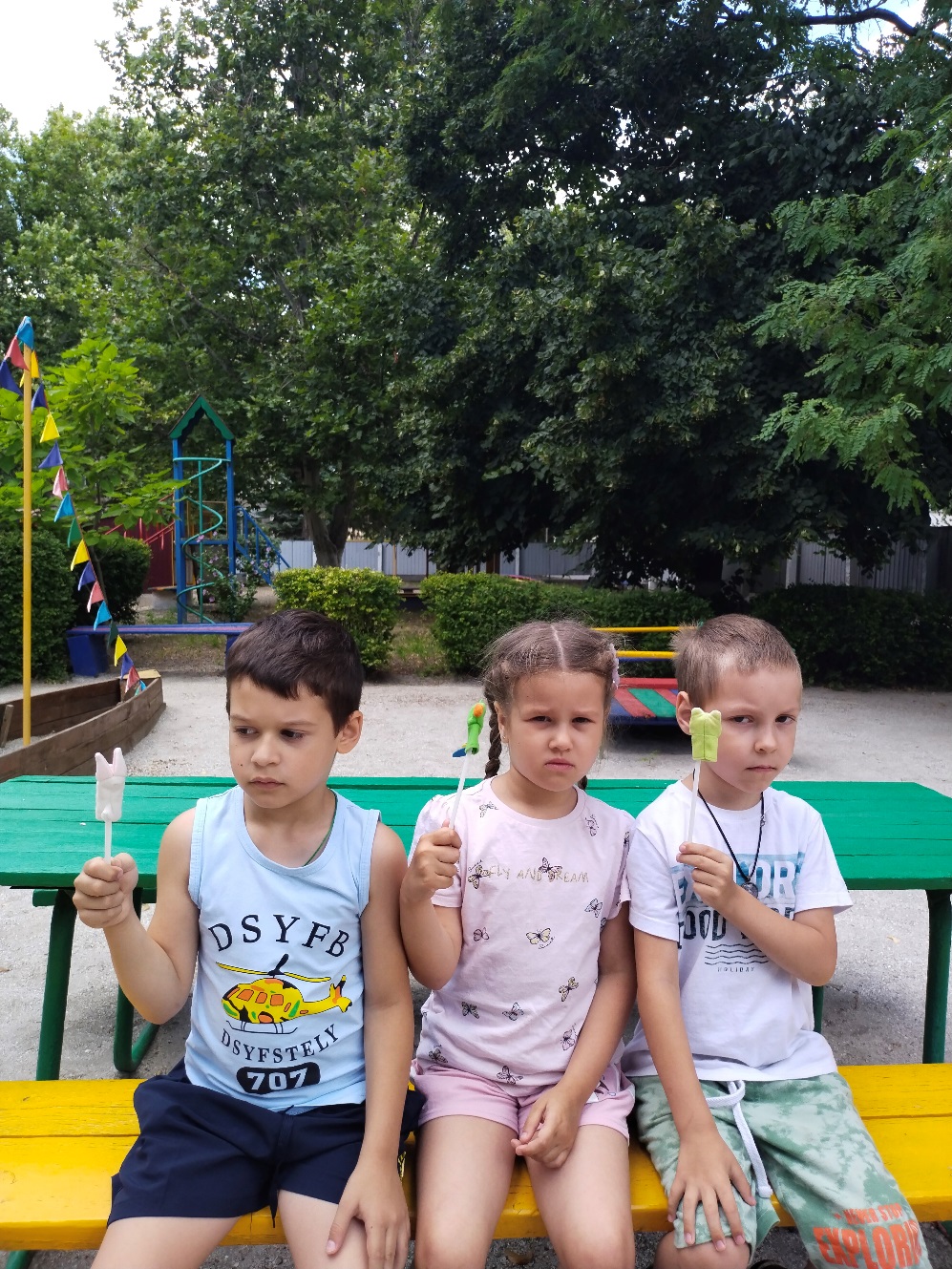 Массаж оказывает благотворное влияние не только на формирование ножек ребенка и опорно-двигательного аппарата, но и на центральную нервную систему, а через нее – на весь организм в целом.
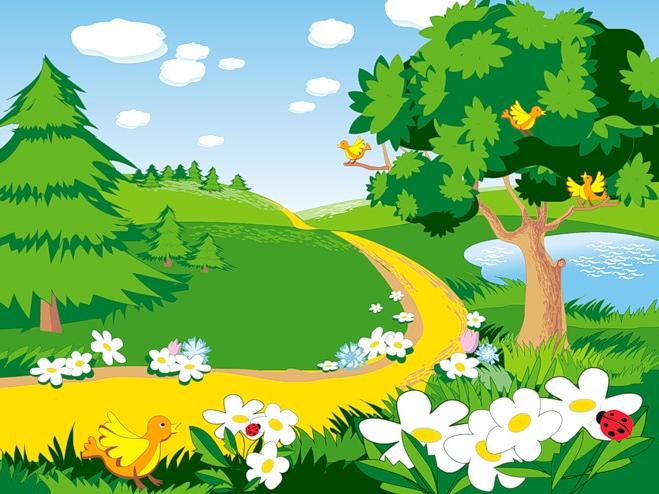 Хождение босиком по массажным дорожкам на участке
Хождение босиком не только закаливает, но и действует благотворно на сосуды, сердце и другие органы. Эта процедура оказывает активное воздействие на точки стопы, ответственные за многие органы: почки, желудок, глаза, сердце, мозг .
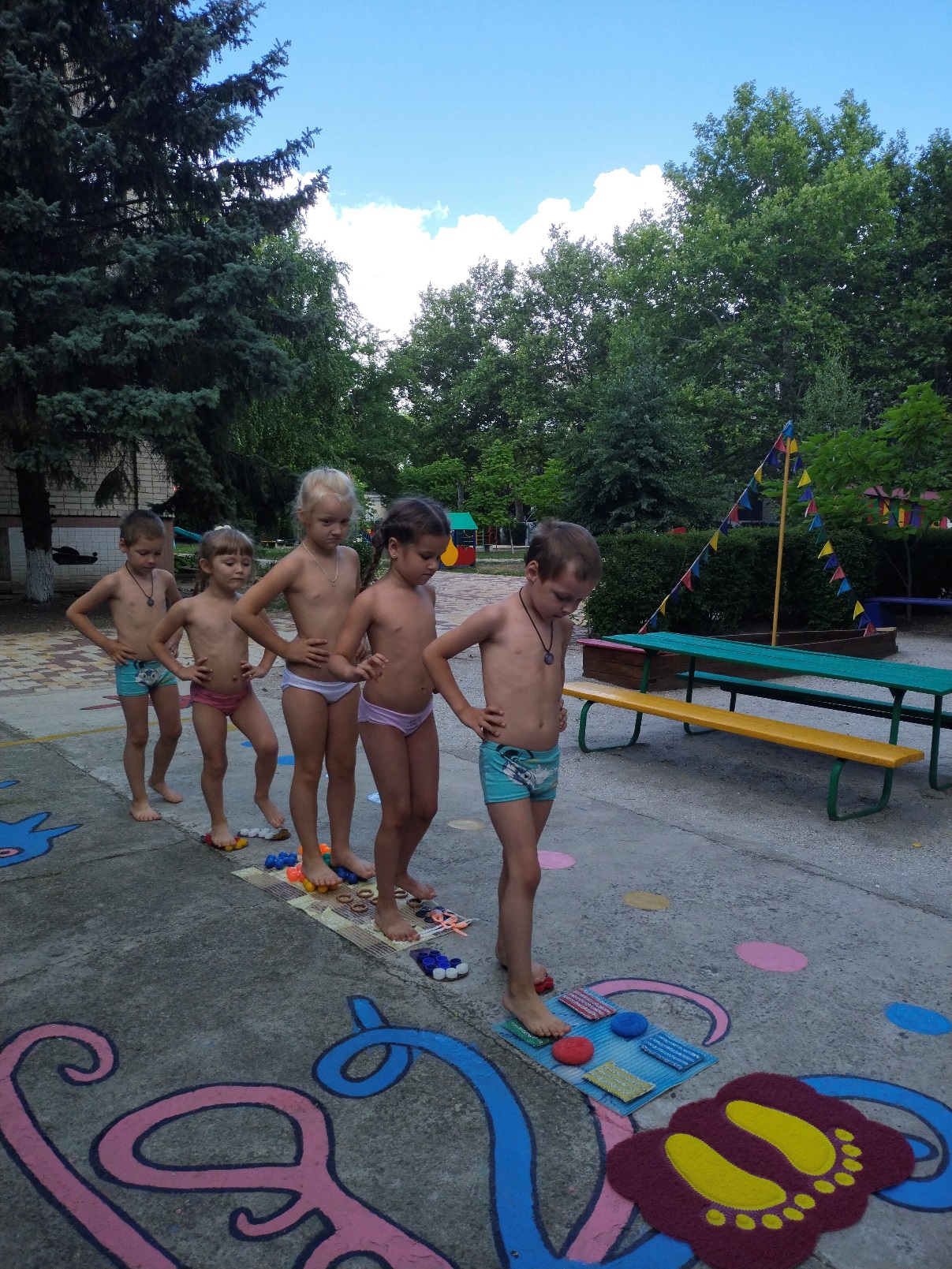 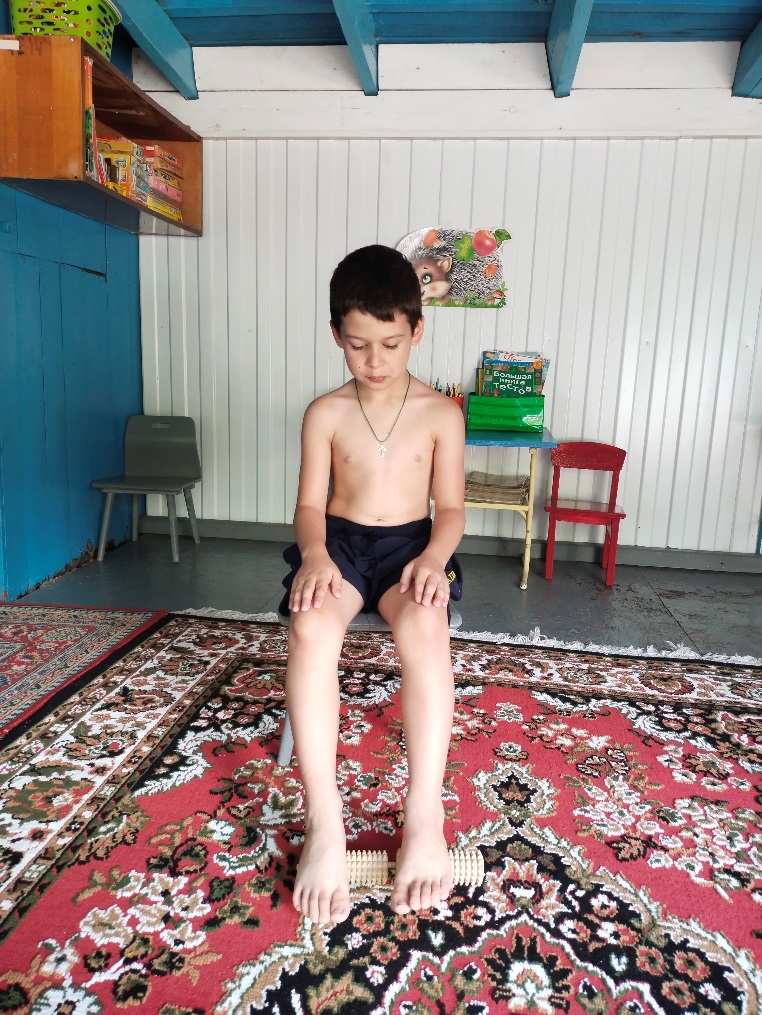 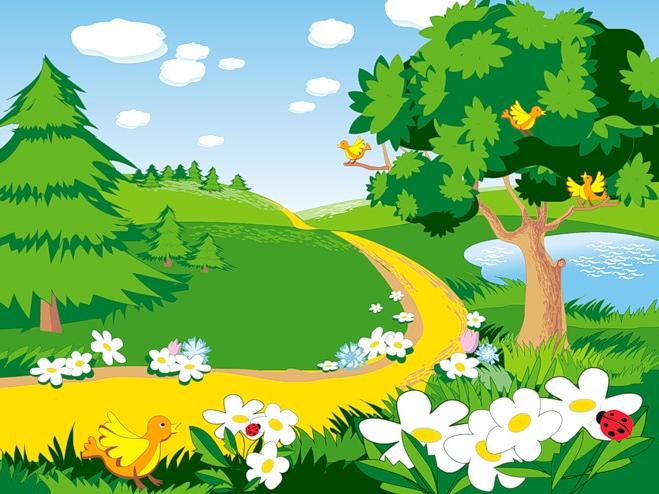 Закаливание водой
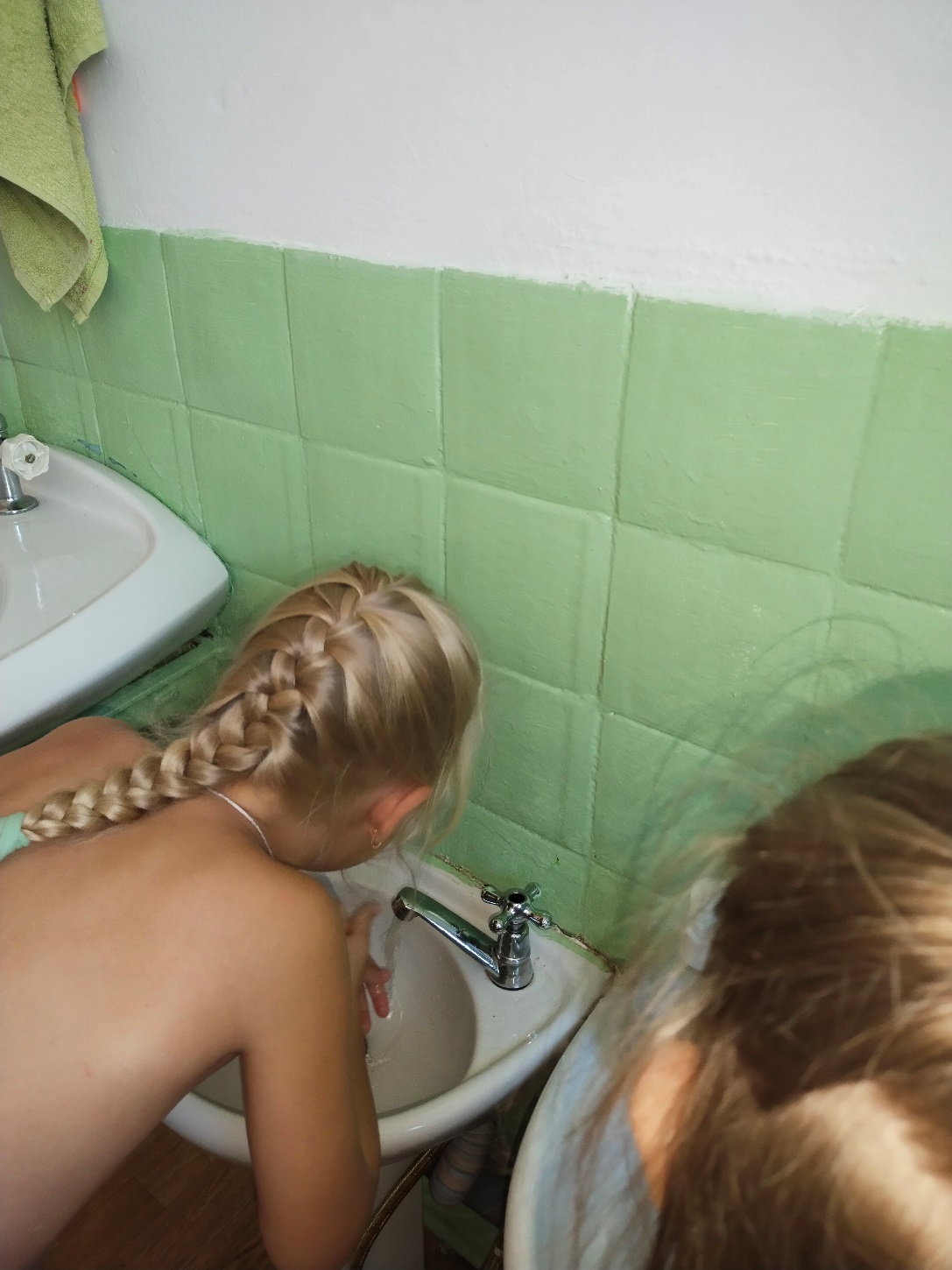 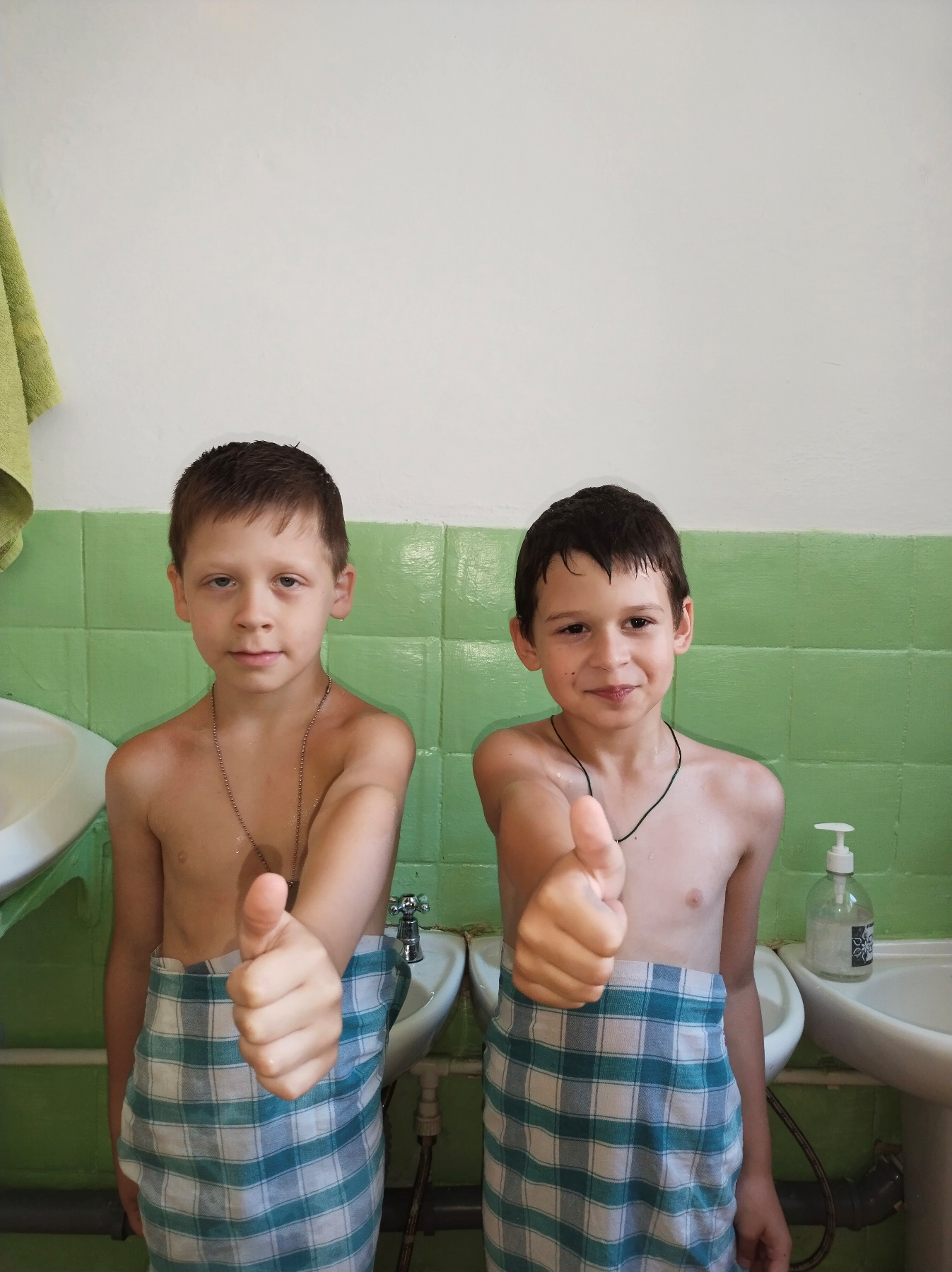 Основной целью закаливания  водой  является оздоровление и профилактика простудных и инфекционных заболеваний.
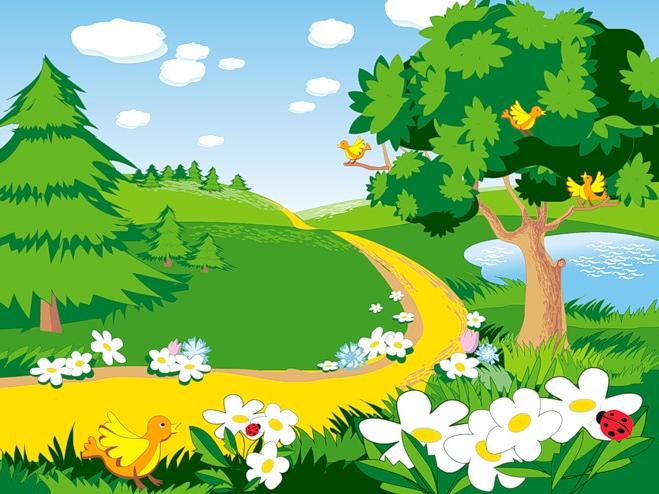 Игры с водой и песком
Игры с песком имеют положительное значение для развития психики ребенка, установления психологического комфорта.
При взаимодействии с песком стабилизируется эмоциональное состояние,
развивается мелкая моторика и тактильная чувствительность, это влияет на развитие центра речи, формирование произвольного внимания и памяти;
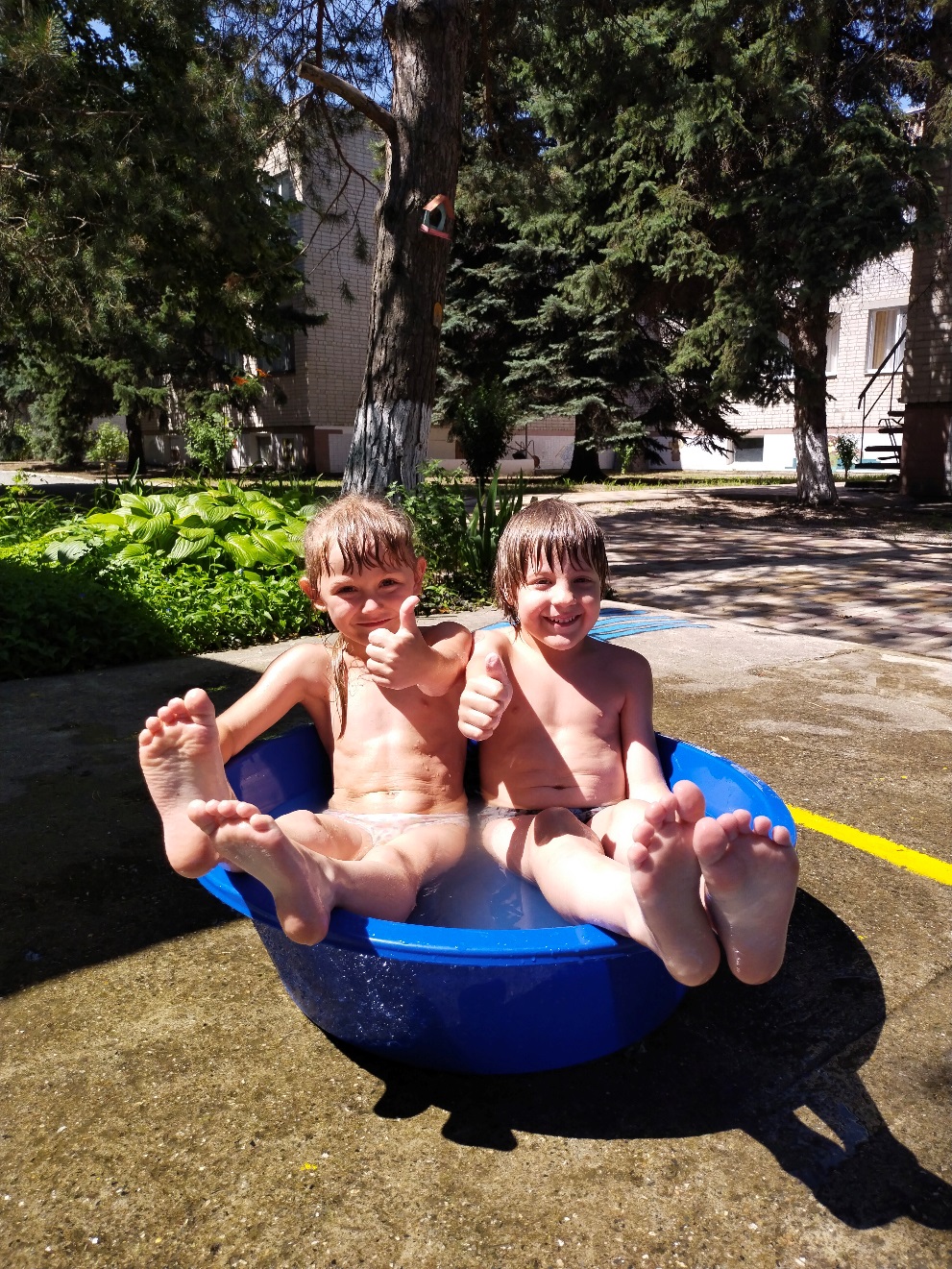 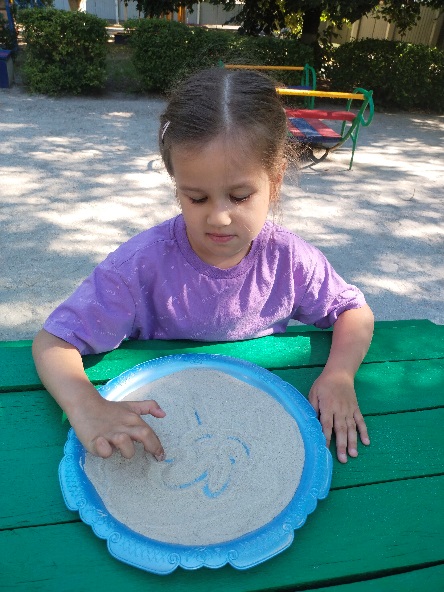 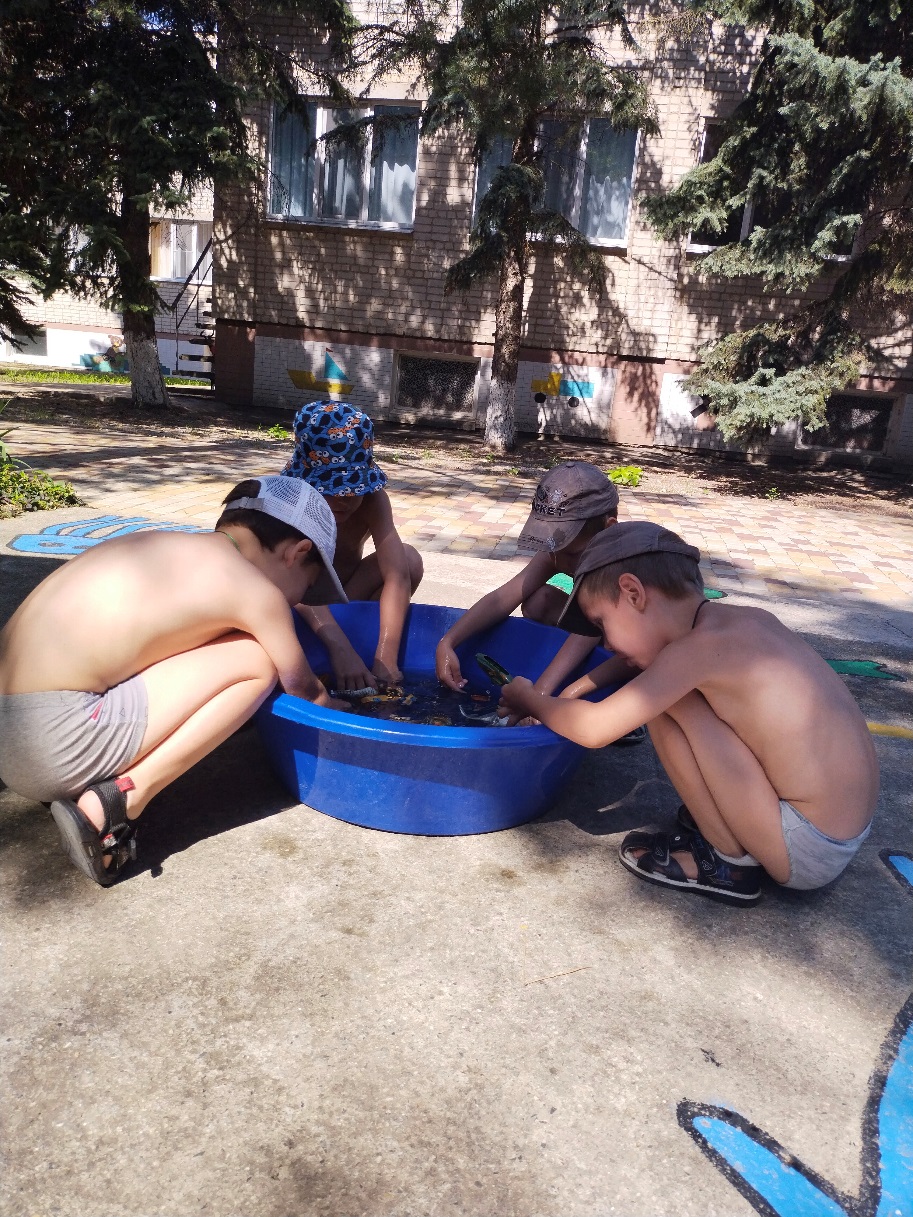 Игры с водой – это эффективный способ само терапии. Вода обладает психотерапевтическими свойствами, способствует релаксации, расслаблению, создаёт благоприятную почву для развития эмоциональной сферы, служит средством познания окружающего мира.  Игры с водой способствуют развитию координации движений в системе «глаз – рука»,  формированию сенсорных представления и приёмов логического мышления.  Игры с водой позволяют формировать способность к наблюдению, развивать навыки исследовательского поведения,  делать простые умозаключения, суждения, сравнивать, обобщать, устанавливать закономерности.
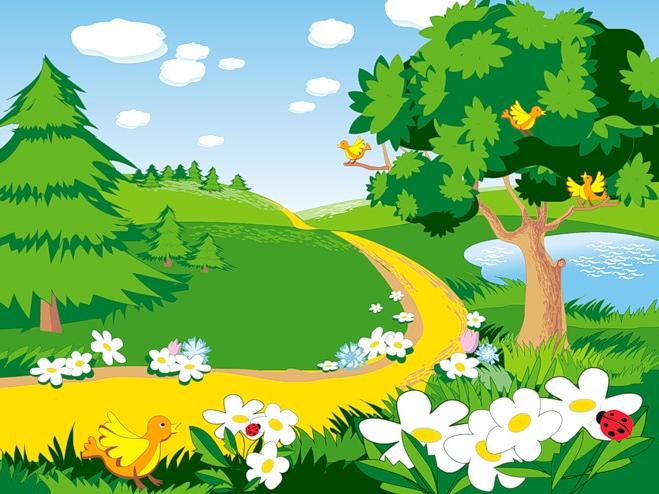 Игры с воздухом
Игры с воздухом  позволяют расширять функциональные возможности сердечно – сосудистой и дыхательной систем, укрепляют органы дыхания, позволяют научить  дышать при быстрой ходьбе и беге.
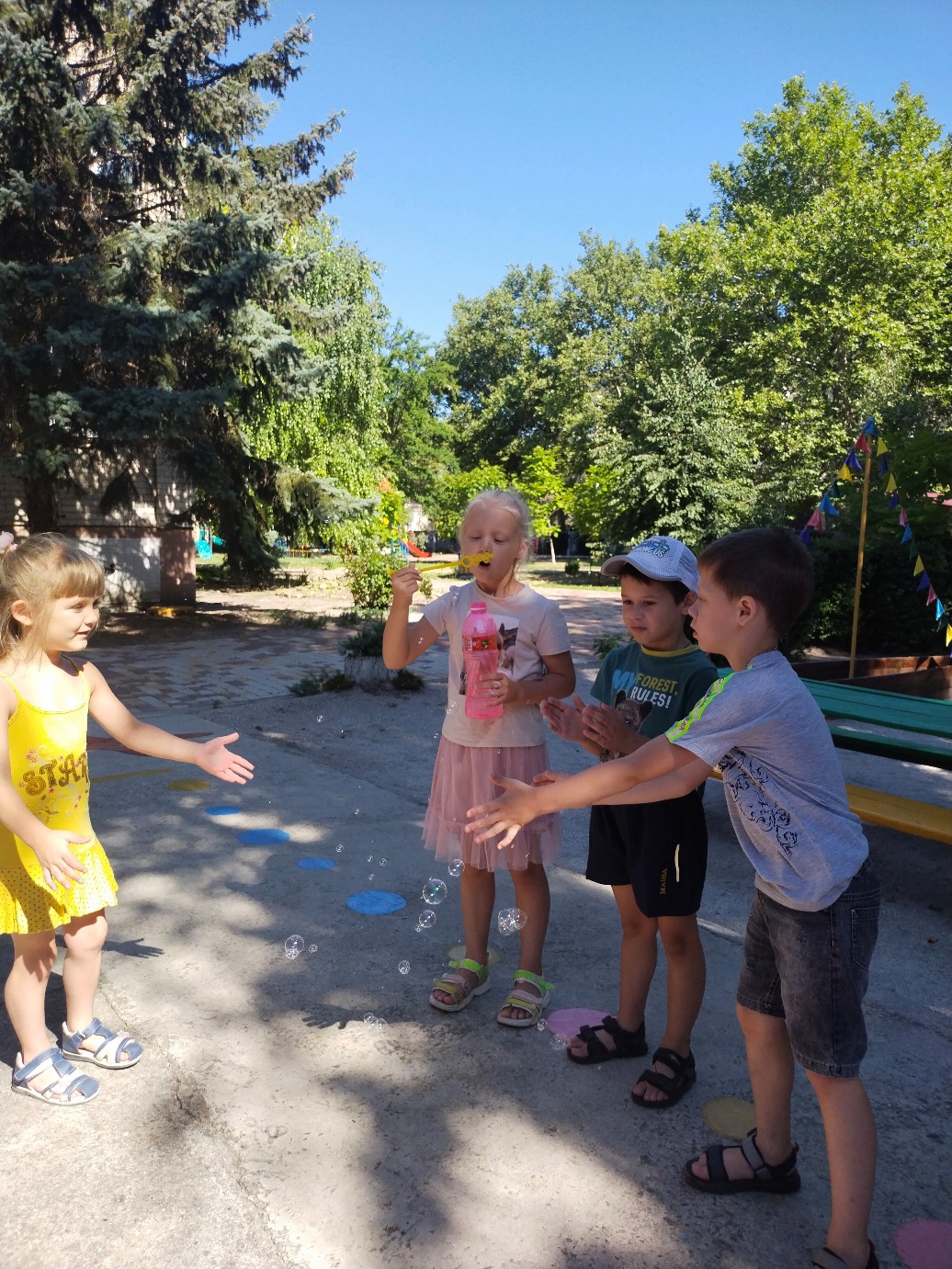 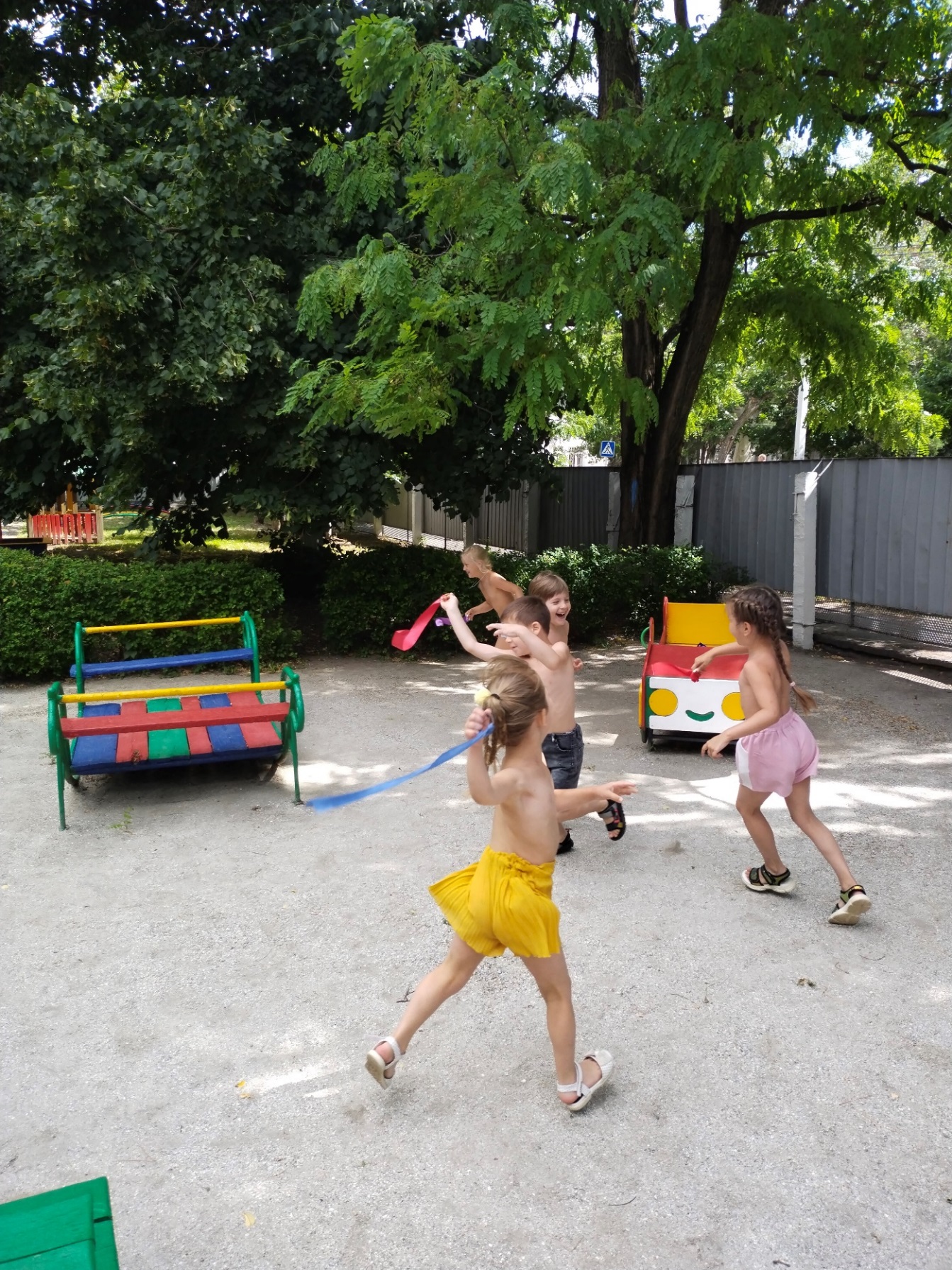 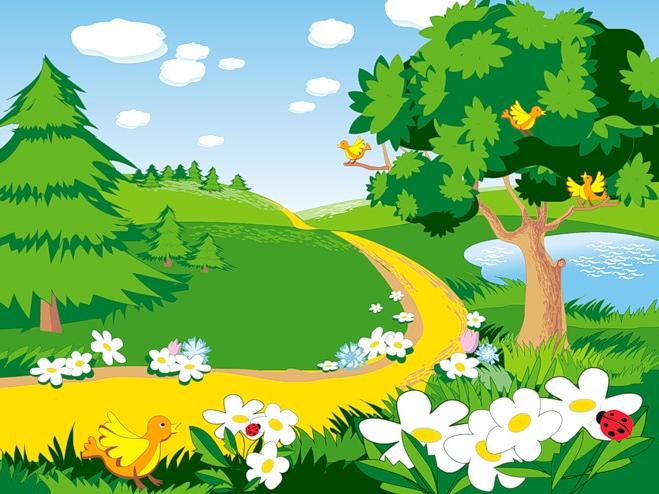 Воздушные ванны
Воздушные ванны применяются с целью приучить детей к непосредственному соприкосновению поверхности тела с воздухом. Воздушные ванны способствуют улучшению работы терморегуляции (теплообразования и теплоотдачи), повышению тонуса мышц и выносливости сердечно - сосудистой системы, увеличению содержания гемоглобина и эритроцитов в крови и многим другим благоприятным сдвигам в организме.
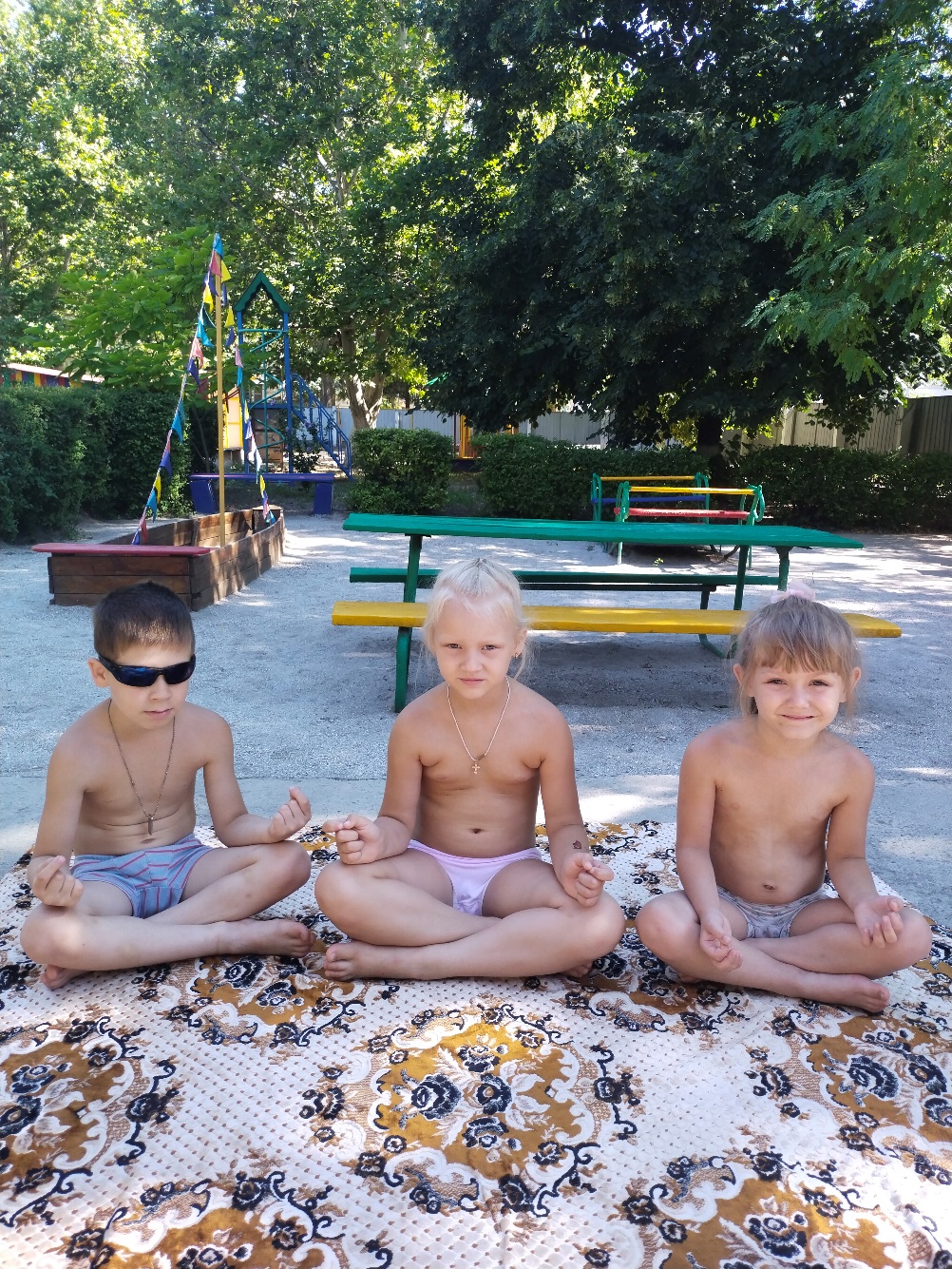 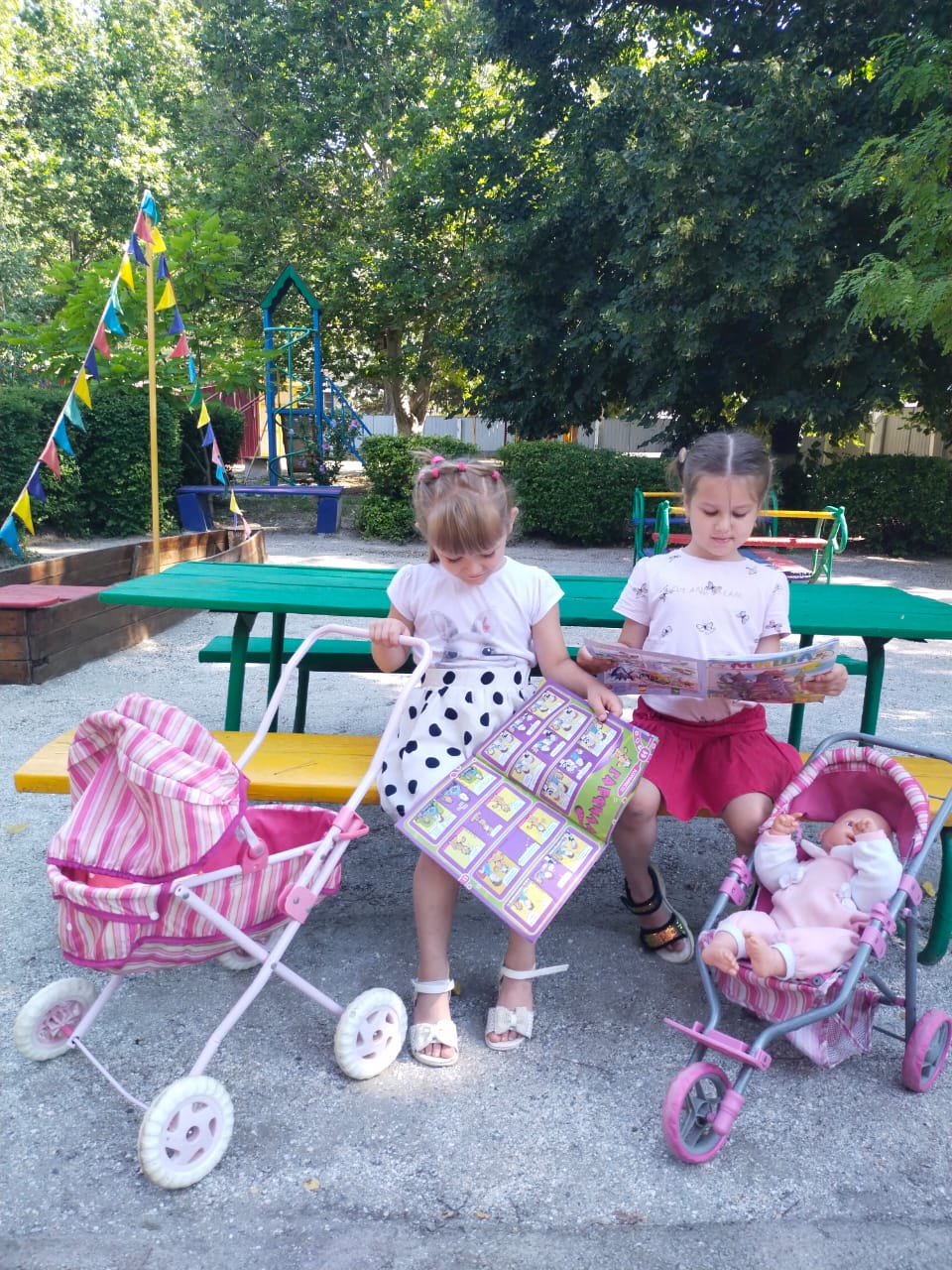 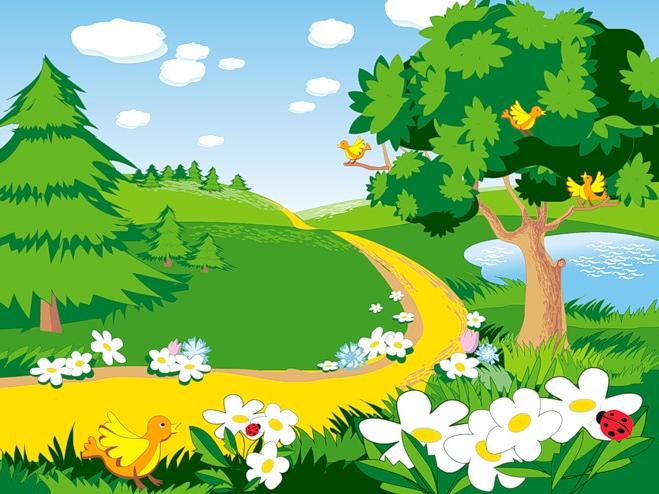 витаминотерапия
Витаминотерапия — это применение различного рода витаминов с целью профилактики и лечения некоторых заболеваний, а также для восполнения в организме недостатка в них.
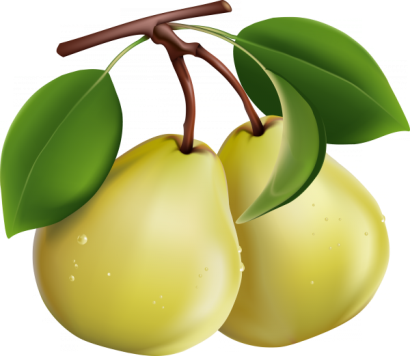 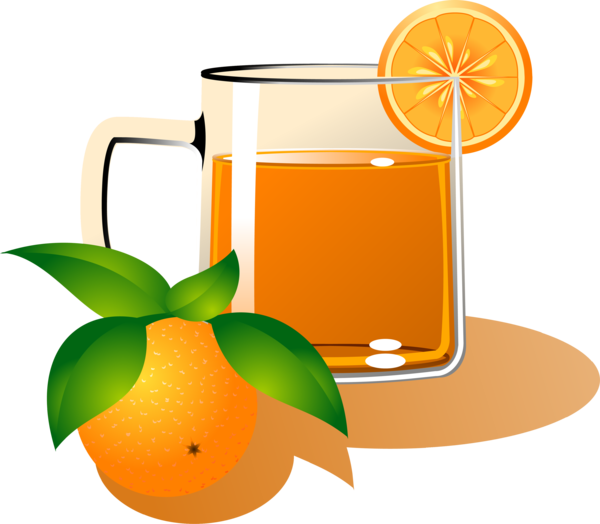 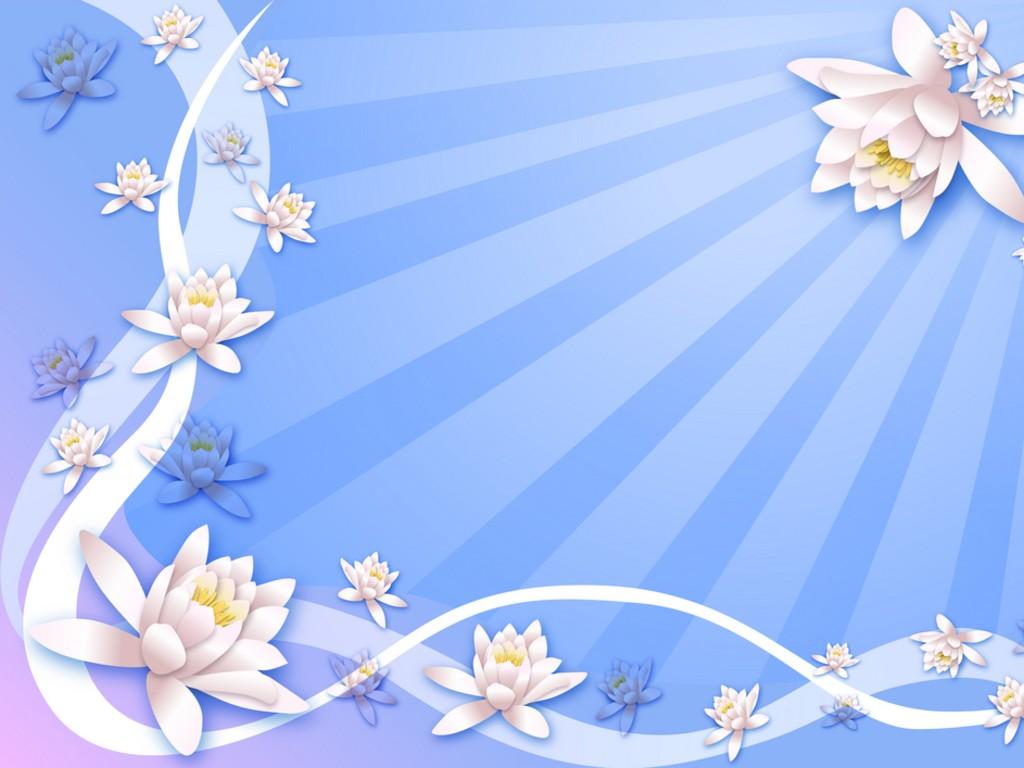 Возможности летнего периода для оздоровления детей велики, поэтому важно интересно и эффективно организовать каждый день жизни дошкольников в детском саду.
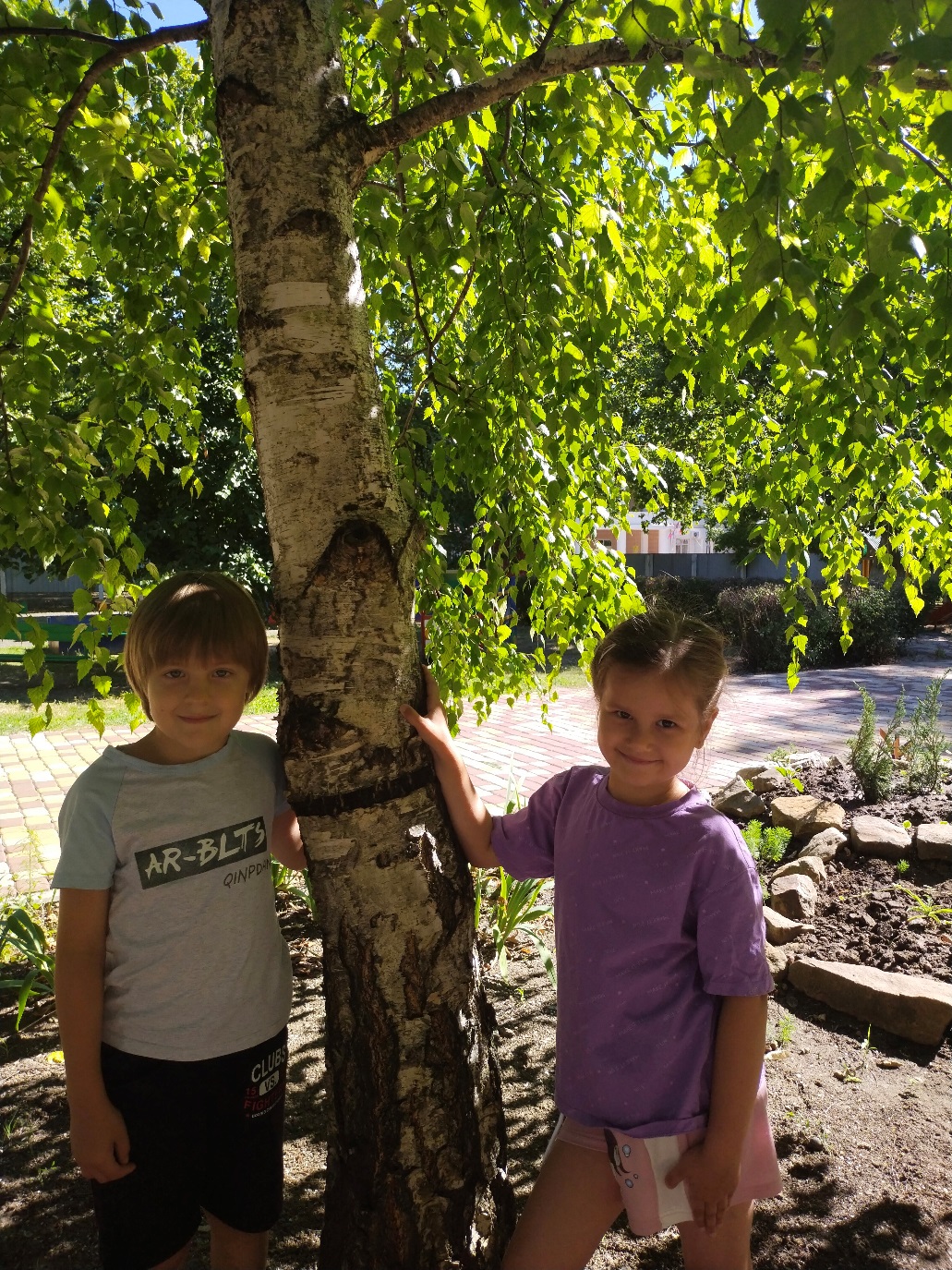 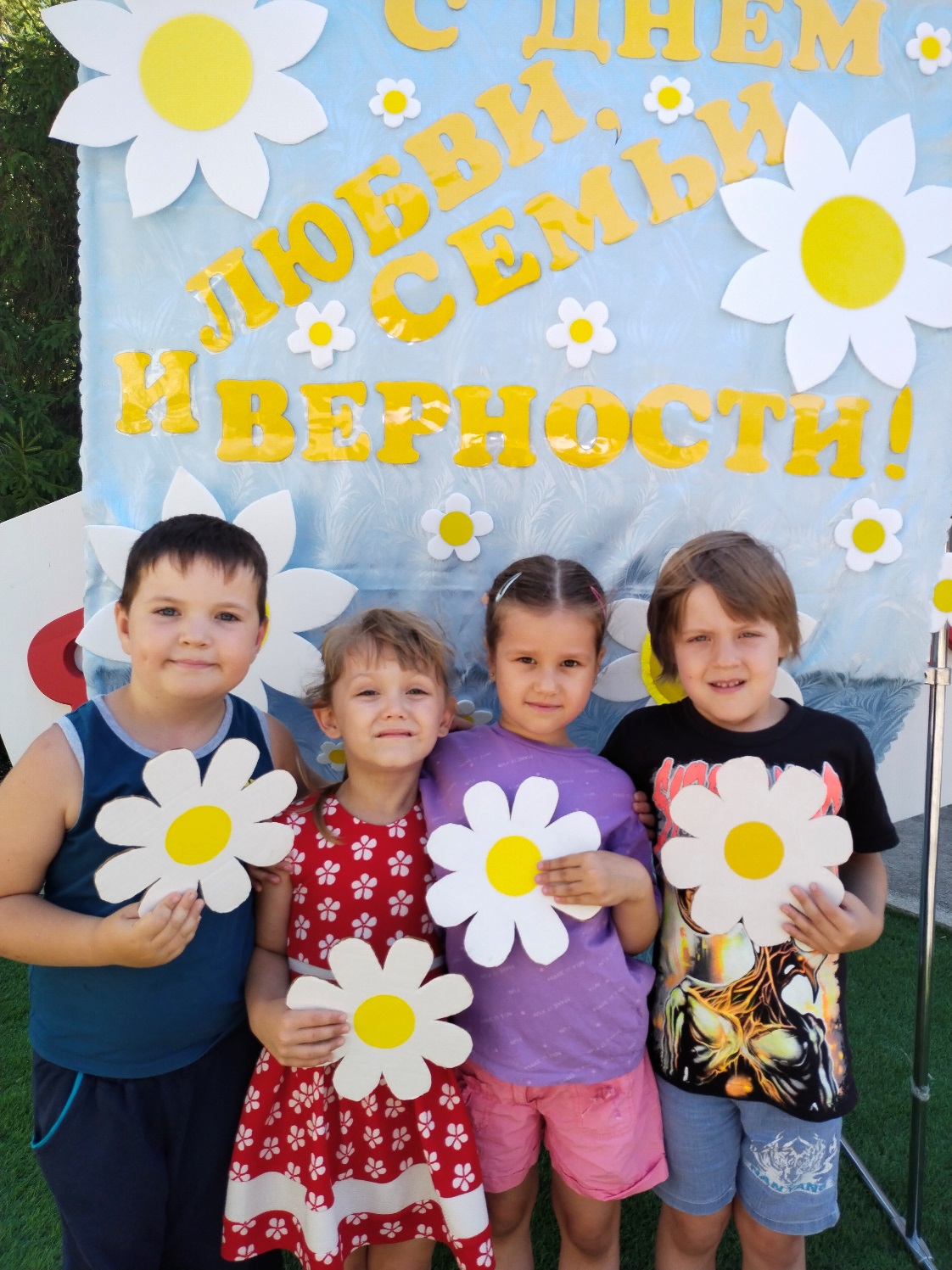 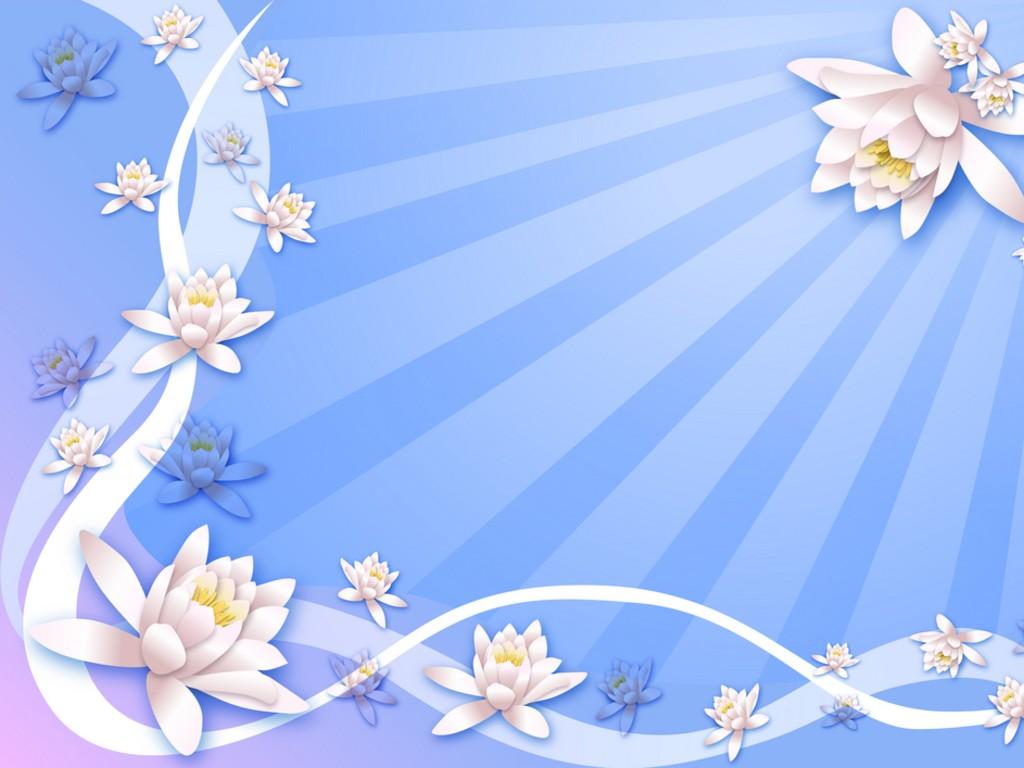 Список используемой литературы:1. Воротилкина И. М. Физкультурно-оздоровительная работа в дошкольном образовательном учреждении: методическое пособие. – М. : Изд-во НЦ ЭНАС, 2004.  2. Куркина И. Здоровье - стиль жизни. Современные оздоровительные технологии в детских садах. – СПб. : Образовательные проекты. М. : НИИ школьные технологии. – 2008.  3. Матвеев C.B., Черпаченко С. А., Парамонова Г. Н. Оздоровление детей в детских дошкольных учреждениях средствами физического воспитания: Метод, рекомендации. СПб. : Изд-во ГТТМА, 2000.  4. Храмова И. И., Пахомова О. В. К вопросу о воспитании у дошкольников потребности в здоровом образе жизни // Современные образовательные направления в физической культуре: Сб. науч. тр. СПб. : Изд-во РГПУ им. А. И. Герцена, 2000. Интернет- источники:1. http://doshvozrast.ru/ozdorov/ozdorovlenie31.htm2. 50ds.ru›sport/5477…zakalivaniya-v-usloviyakh… 3.rusarticles.com›…zakalivanie…detej-v-detskom-sadu…4. http://womanadvice.ru/zakalivanie-detey-v-detskom-sadu#ixzz34Q7PcoBG